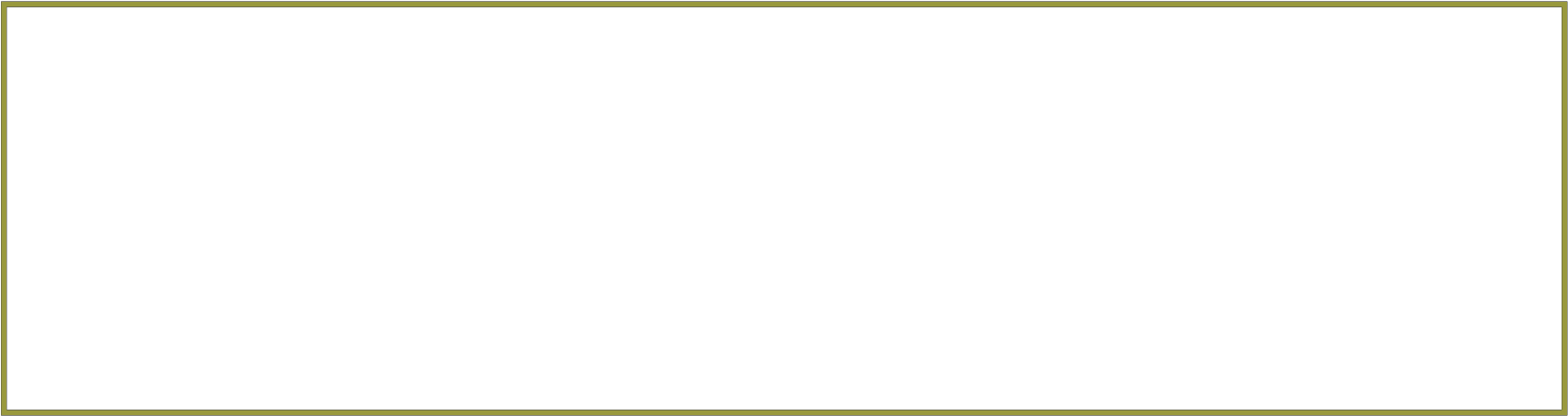 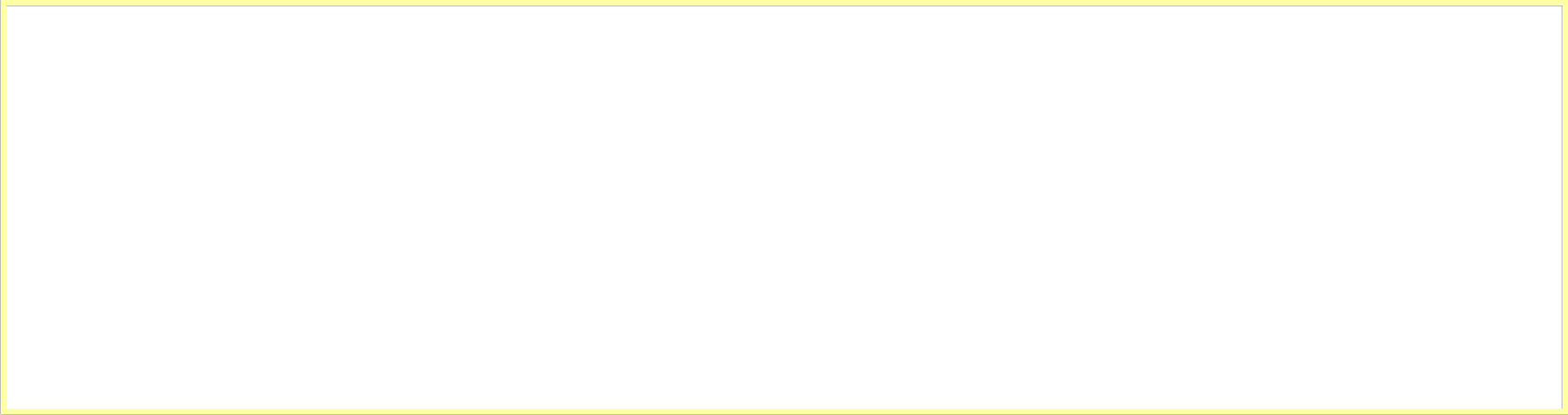 Chapitre 2 :
Internet et le Web : Définitions  et historique
1
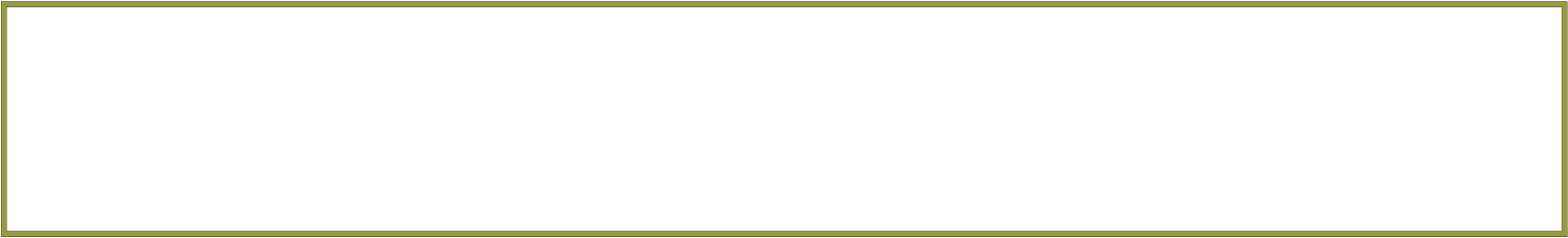 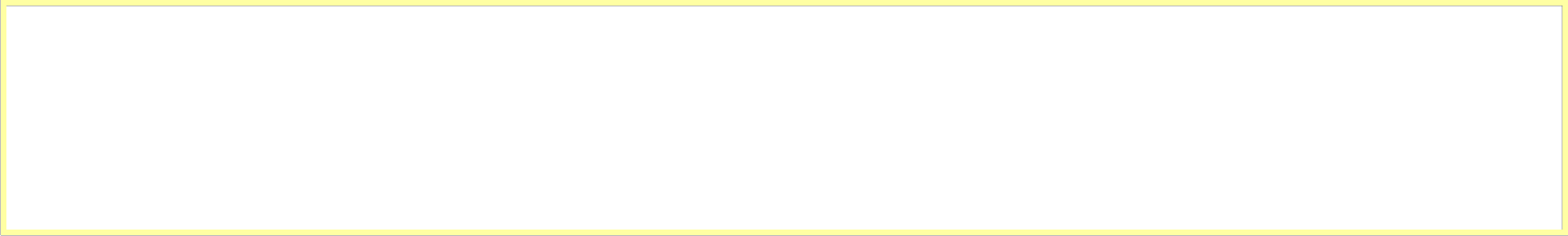 2.3- Internet et le Web
Déﬁnition de l’Internet
Réseau des réseaux à l’échelle mondiale qui  effectue l’interconnexion d’un grand  nombre de réseaux internationaux,  régionaux et locaux, tous basés sur des  protocoles commun à savoir TCP/IP  (Transmission Control Protocol / Internet  Protocol).
Cours TIC  -  1ère année MI
2
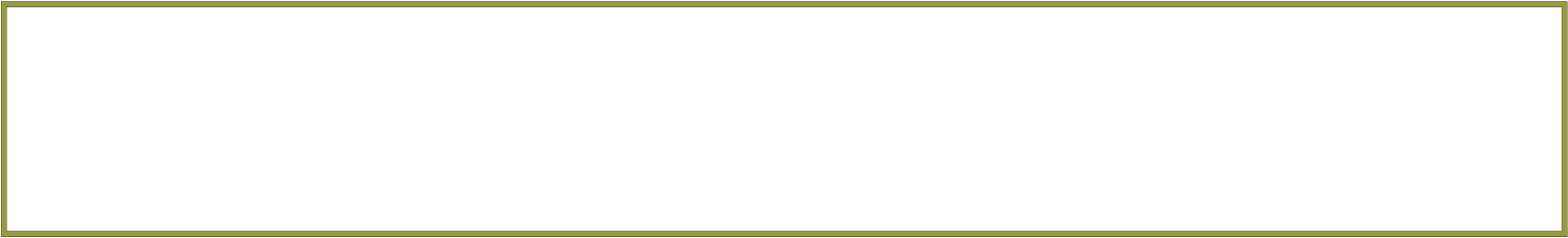 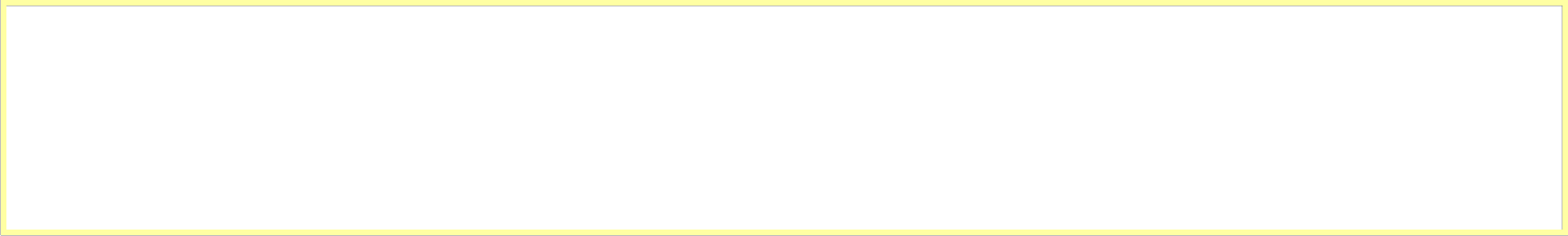 2.3- Internet et le Web
Internet est un système d’interconnexion de  machines qui constitue un réseau informatique  mondial,
utilisant un ensemble standardisé de protocoles de  transfert de données.
Internet transporte un large spectre d’information  et permet l’élaboration d’applications et de  services variés comme le courrier électronique, la  messagerie instantanée et le World Wide Web.
Cours TIC  -  1ère année MI
3
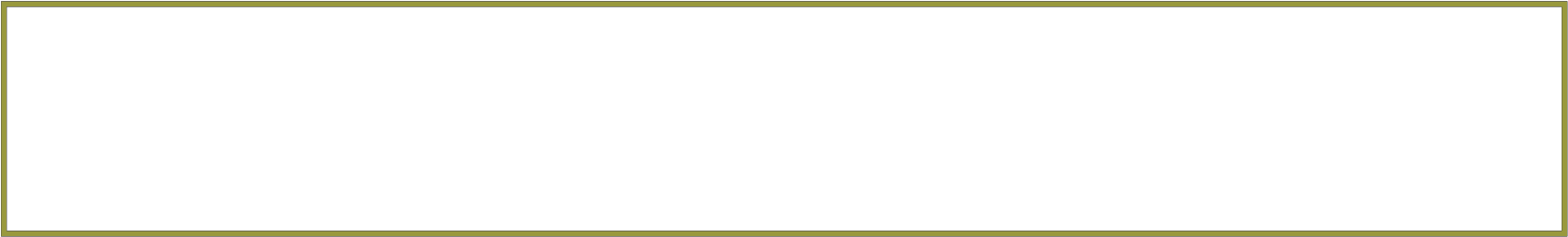 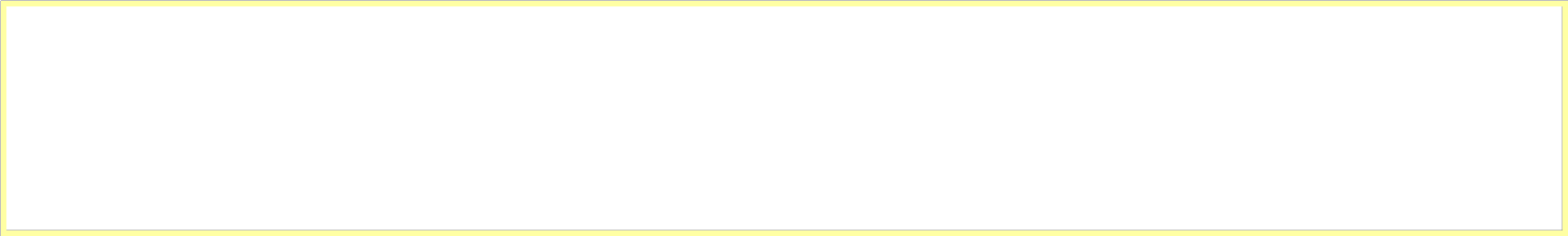 2.3- Internet et le Web
(un bref historique de l’Internet)
L’histoire de l’Internet commence avec le  démarrage de recherches en 1969 menées par le  département DARPA (Defense Advanced  Research Projects Agency, soit Agence pour les  projets de recherche avancée de défense).
Il s’agissait de relier entre eux des ordinateurs  dans différents centres de recherche.
Ce réseau de transmission, appelé ARPANET
(ARPA network, ou réseau ARPA).
Cours TIC  -  1ère année MI
4
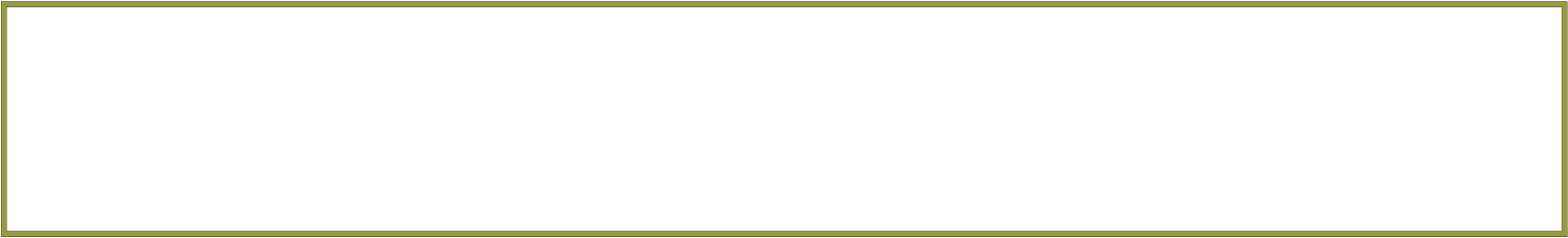 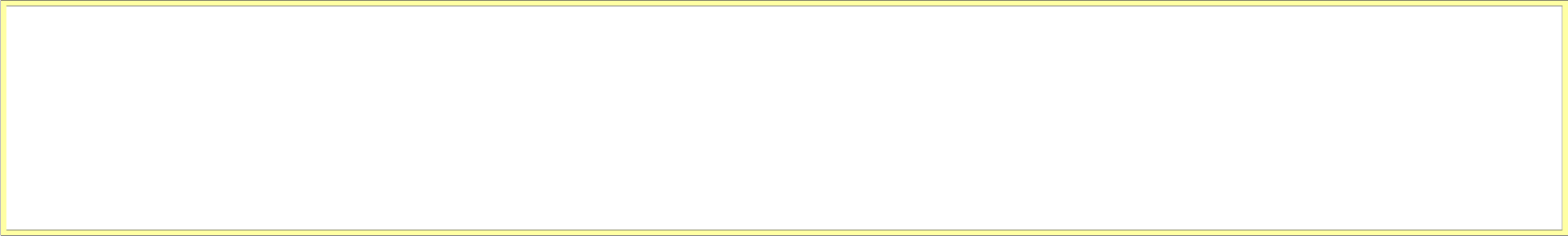 2.3- Internet et le Web
(un bref historique de l’Internet)
En 1971 : Les premiers essais en "vraie  grandeur " impliquant une quinzaine  d’ordinateurs à plusieurs universités :
Stanford Institute,
L’université de Californie à Los Angeles ,
L’université de Californie à Santa Barbara ,
L’université d’Utah.
Cours TIC  -  1ère année MI
5
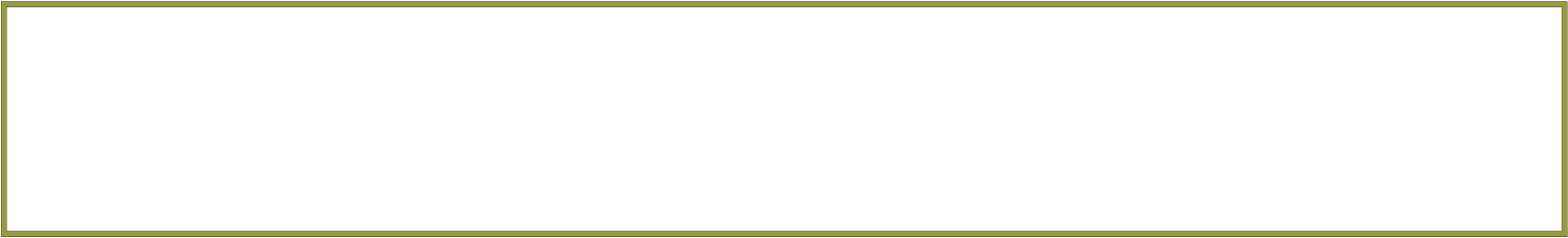 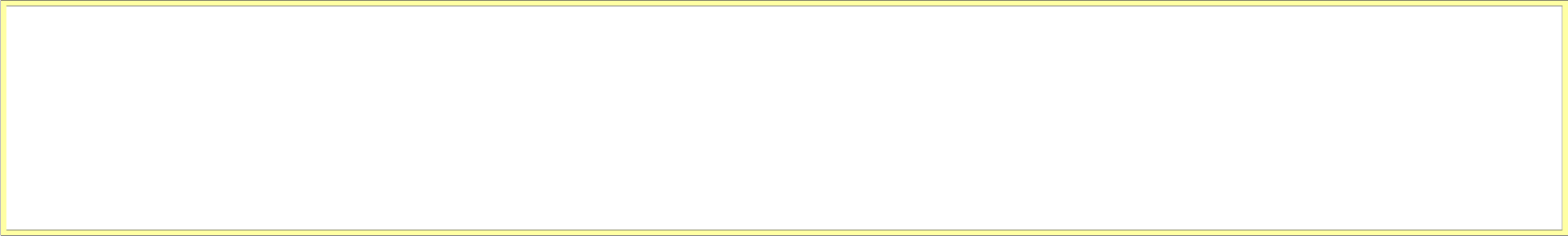 2.3- Internet et le Web
(un bref historique de l’Internet)
Dès 1980, Tim Berners-Lee, un chercheur au laboratoire  CERN de Genève, mit au point un système de  navigation hypertexte baptisé Enquire permettant de  naviguer entre plusieurs sites.
Fin 1990, Tim Berners-Lee met au point le protocole
HTTP	(Hyper	Text  langage
Tranfer	Protocol),	ainsi	que	le
HTML	(HyperText	Markup	Language)
permettant	de	naviguer	à	l’aide	de	liens	hypertextes,	à  travers les réseaux.
World Wide Web est né
Cours TIC  -  1ère année MI
6
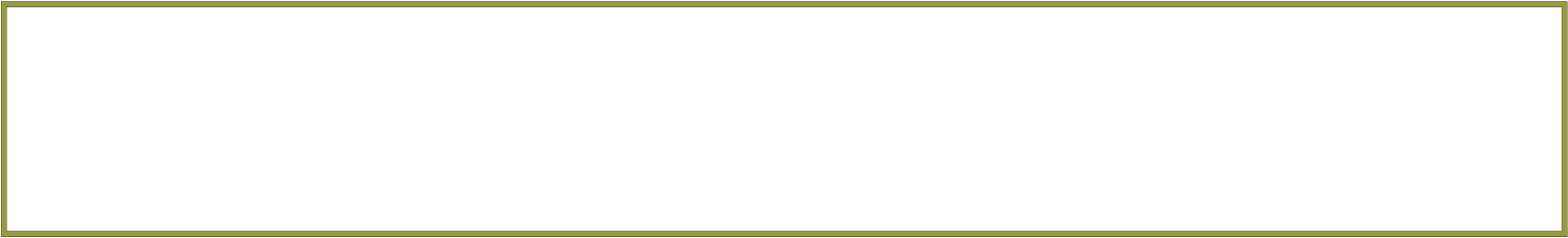 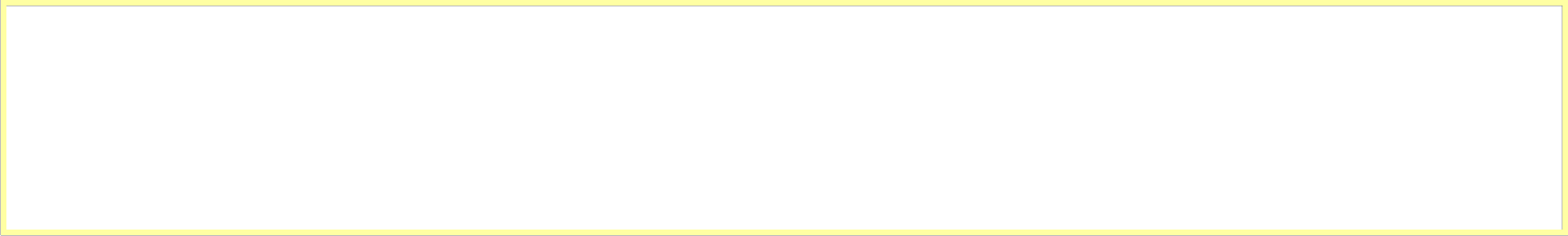 2.3- Internet et le Web
(Déﬁnition du Web)
Déﬁnition du Web
– Partie de l’Internet qui est composée des pages  Web stockées sur les serveurs et affichées	par  les clients à l’aide applications appelées  navigateur.
Cours TIC  -  1ère année MI
7
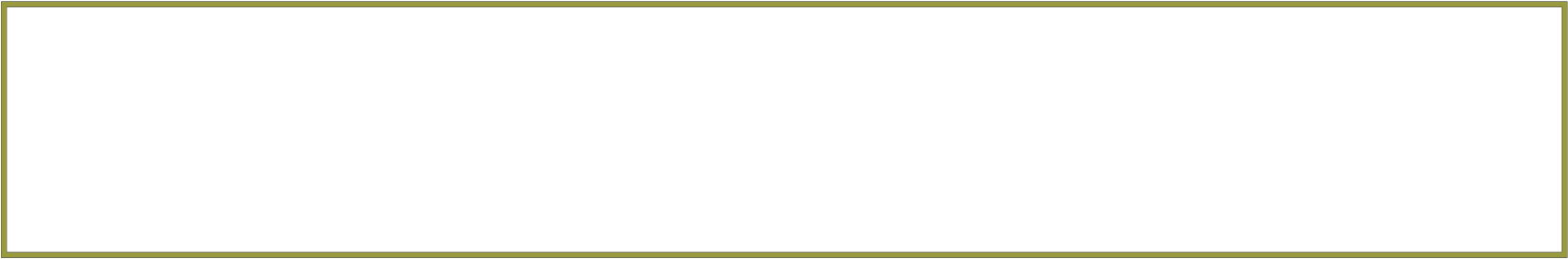 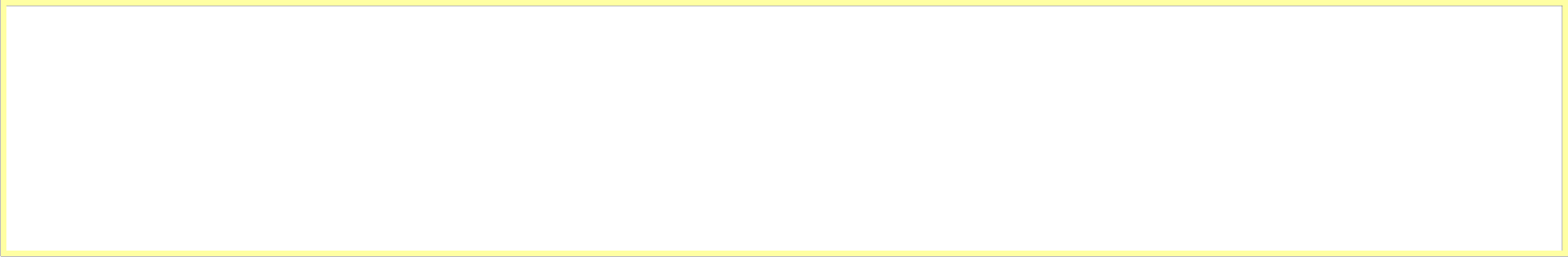 2.3- Internet et le Web
(Déﬁnition du Web)
Le World Wide Web	(ou le Web) signiﬁe  littéralement la "toile d’araignée recouvrant  le monde".
Le Web désigne plus précisément le  système hypertexte que supporte le réseau  Internet. Les liens hypertextes sont comme  les ﬁls d’une toile d’araignée qui relient les  pages d’un site à l’autre.
Cours TIC  -  1ère année MI
8
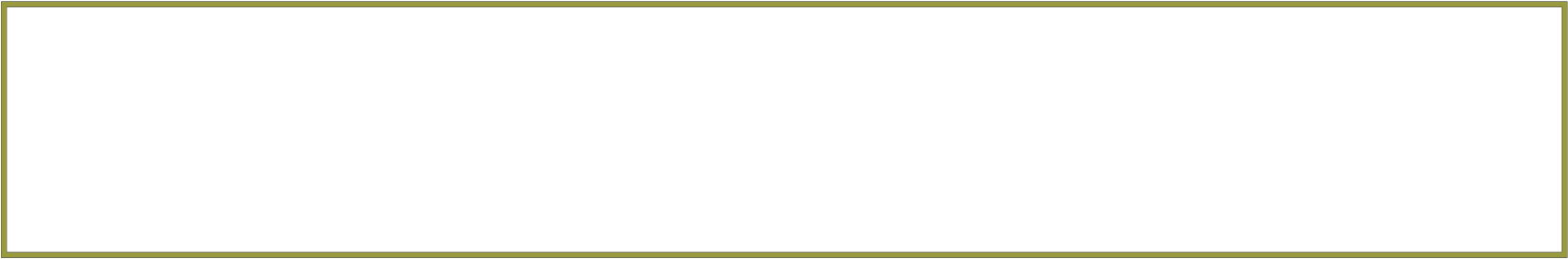 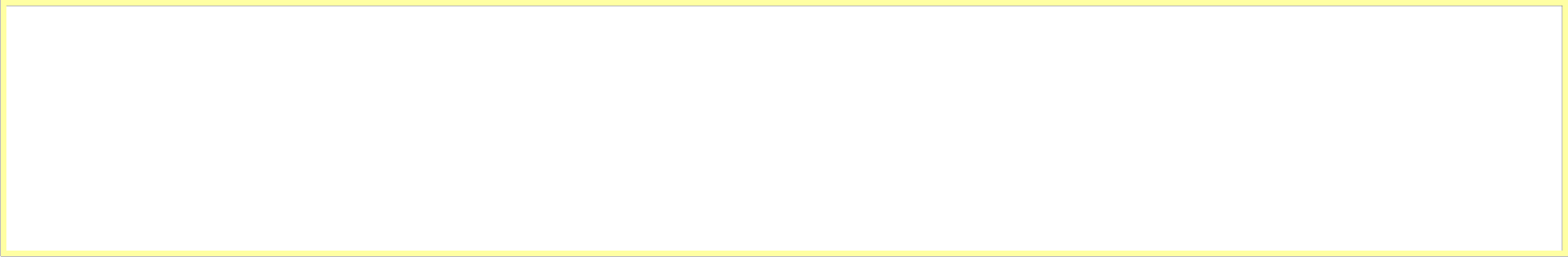 2.3- Internet et le Web
(Différences entre Internet et le Web)
Internet est considéré comme un système  global d’information. Cette notion de système  permet	de	mettre	en	lumière	les	trois	facettes  qui définissent Internet :
L’infrastructure : réseau informatique
La communication: protocoles de communication
– Les	usages:
ce	sont	les	possibilités	ouvertes	aux
utilisateurs par l’existence d’une communication ; ces usages  ou applications sont multiples.
Cours TIC  -  1ère année MI
9
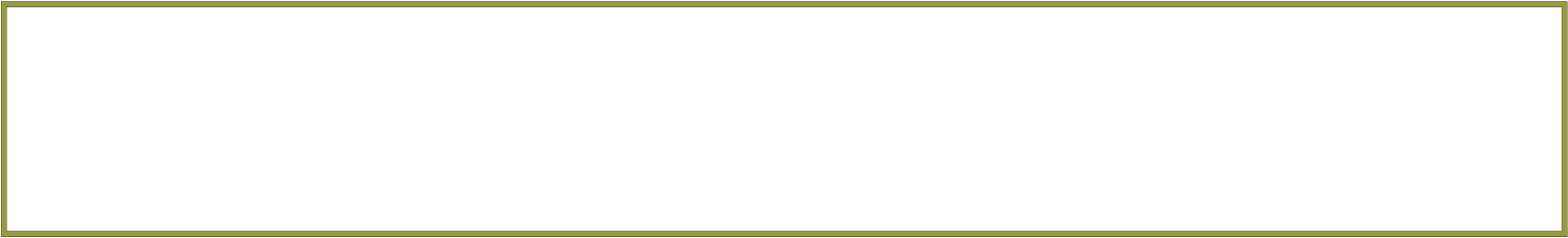 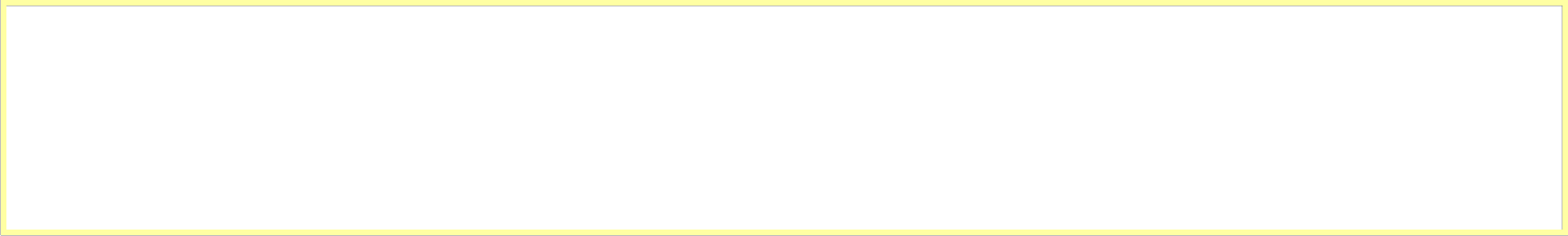 2.3- Internet et le Web
(Différences entre Internet et le Web)
La définition d’Internet en tant que système  global d’information permet de comprendre  que le Web, n’est en fin de compte qu’une  des	applications/usages			d’Internet	au  même	titre	que	peuvent	l’être		le	courrier  électronique		(email),		la	messagerie  instantanée, le transfert de fichier.
Cours TIC  -  1ère année MI
10
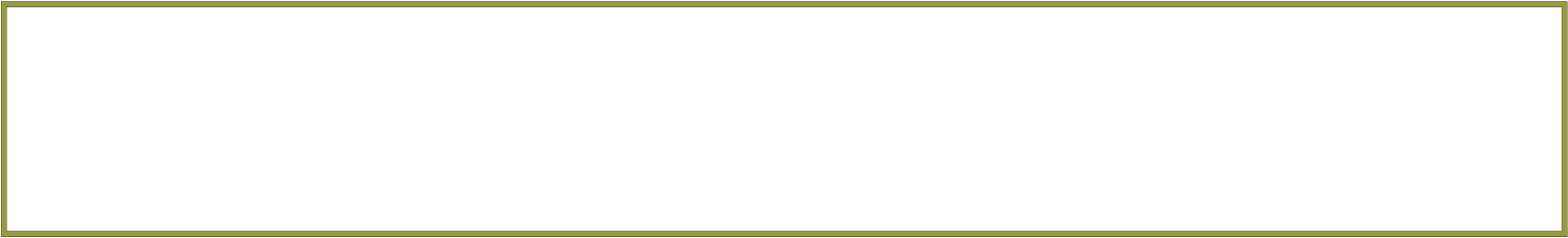 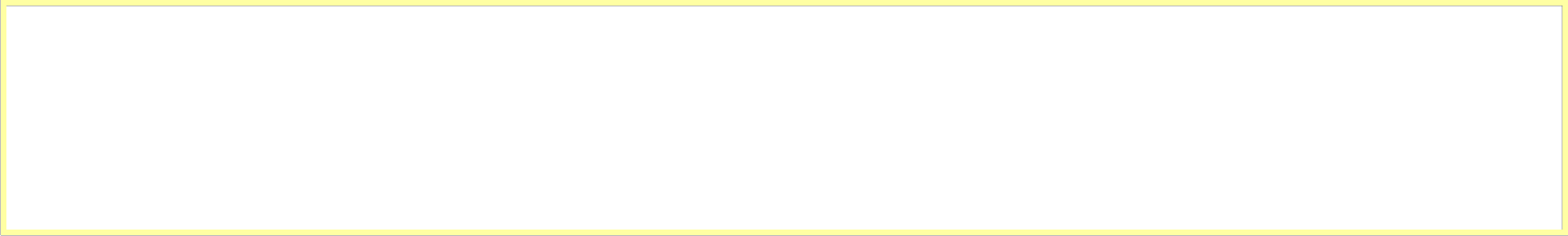 2.3- Internet et le Web
(Différences entre Internet et le Web)
Plus précisément le Web est le service qui  permet de consulter des informations à  partir d’Internet sous la forme de pages  mises en ligne sur des sites et consultables à  l’aide d’un navigateur Web.
En résumé, Internet est la structure et le  Web est ce qui y circule.
Cours TIC  -  1ère année MI
11
Principes d’Internet
12
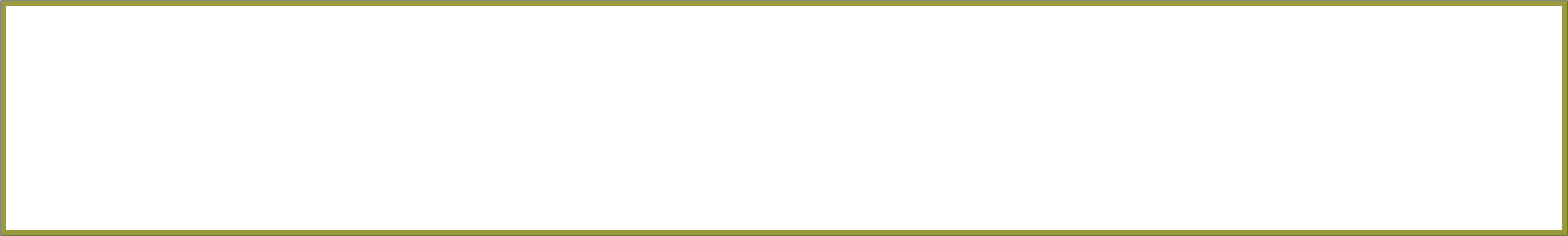 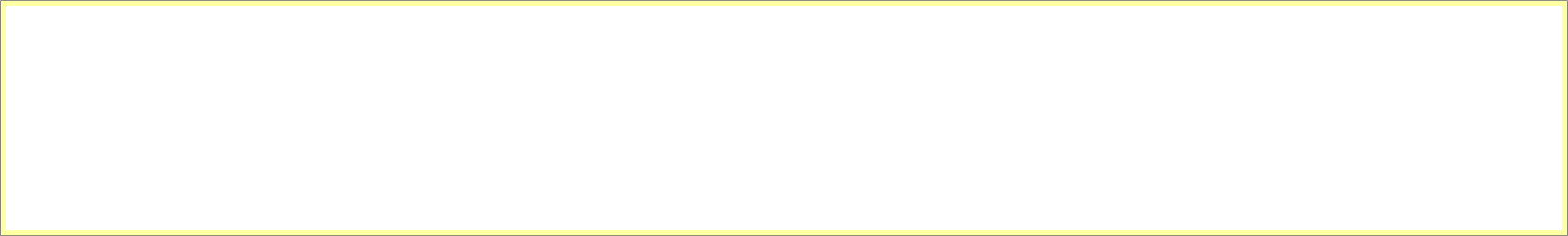 Introduction aux réseaux
Informatiques
Plan de cours:
Définitions
Avantages des réseaux
Types de réseaux
Topologies des réseaux
13
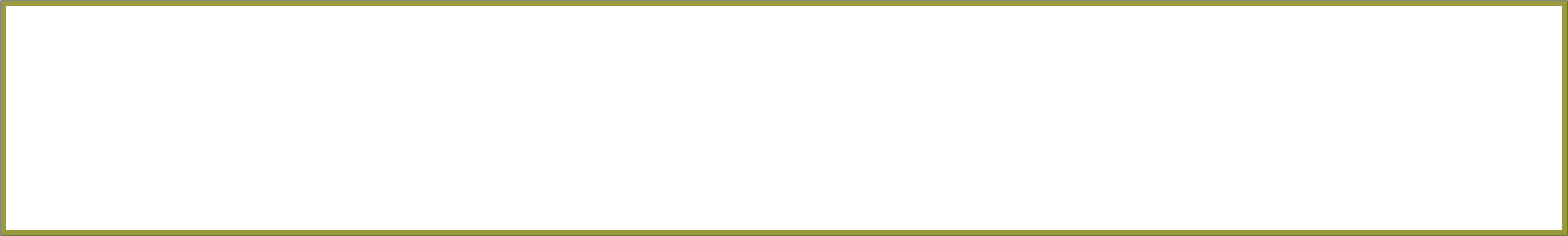 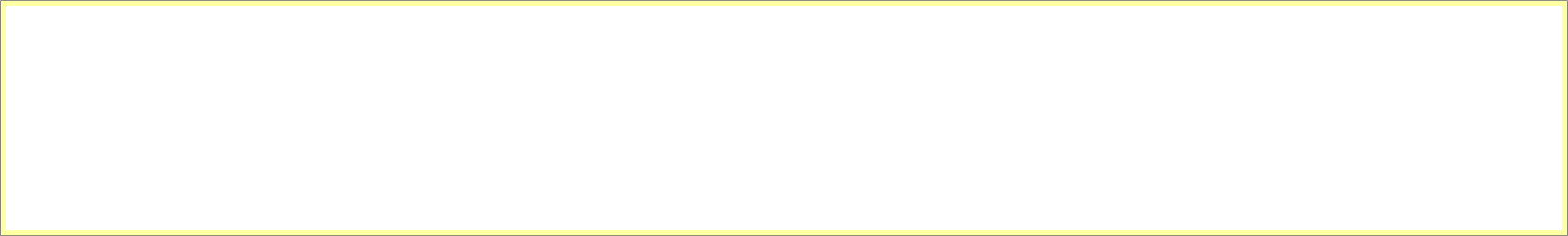 Qu’ est -ce	qu ’un	Réseau	?
-	Définition d’un réseau:
Un réseau est un ensemble d'objets interconnectés les uns  avec les autres.	Il permet de faire circuler des éléments  entre chacun de ces objets selon des règles bien définies.
-	Exemple de réseau :
•
•
•
Réseau de transport : Transport de personnes (trains, bus, taxi)
Réseau téléphonique : Transport de la voix de téléphone à téléphone
Réseau informatique : Ensemble d'ordinateurs reliés entre eux pour  échanger des données numériques (des 0 ou des 1)
14
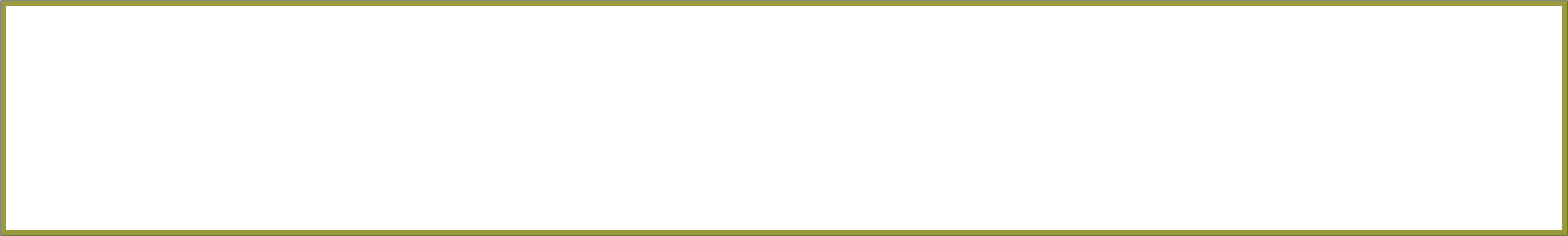 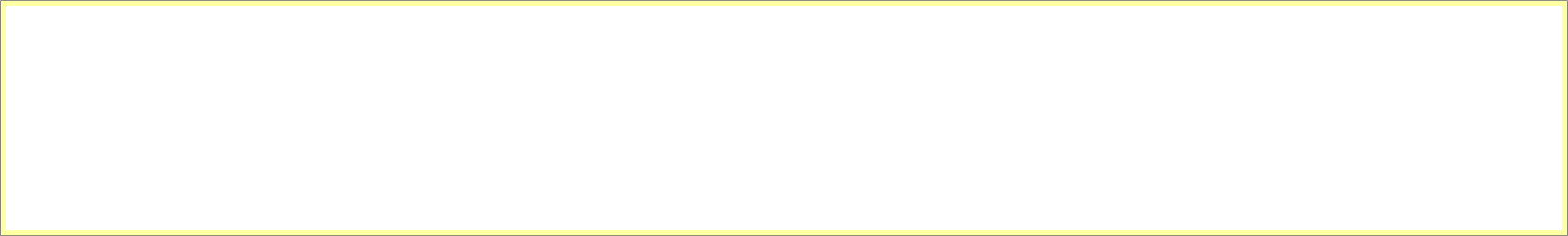 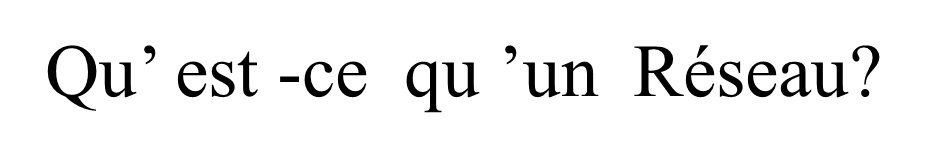 Pour décrire un réseau, il faut répondre aux questions suivantes :
Que transporte le réseau ?
Qui assure le transport ?
Comment le transporte-il ?
Exemple pour le « réseau informatique » :
Que transporte le réseau ?
Des informations (octets sous forme de fichiers)
Qui assure le transport ?
Support physique (cuivre, fibre optique, onde radio)
Comment le transporte-il ?
En utilisant des protocoles de communication.
15
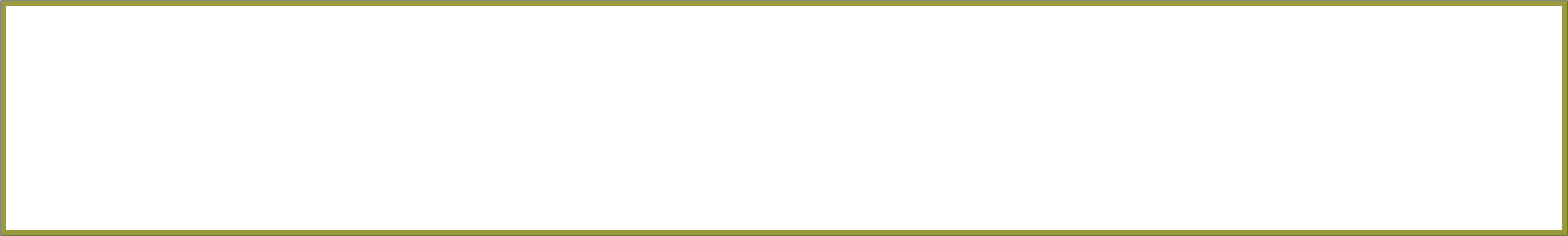 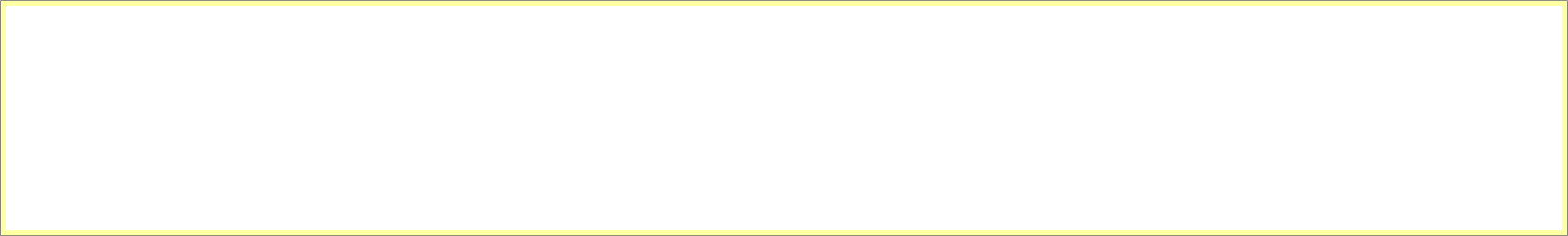 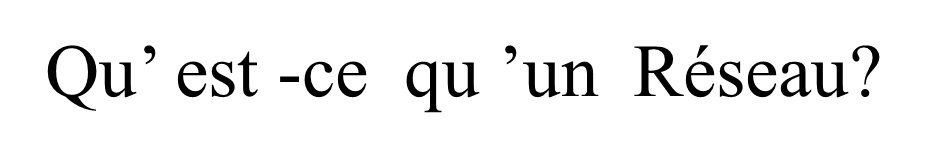 Un réseau informatique est un ensemble  d'équipements reliés entre eux afin de  partager des données, des ressources et  d'échanger des informations.
16
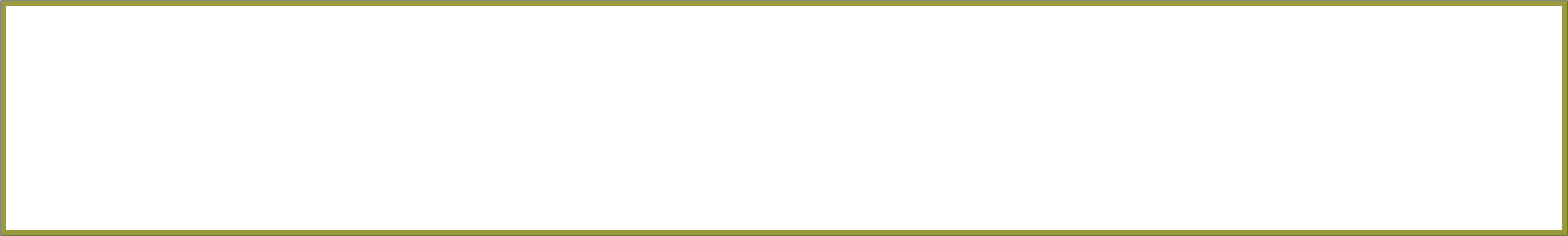 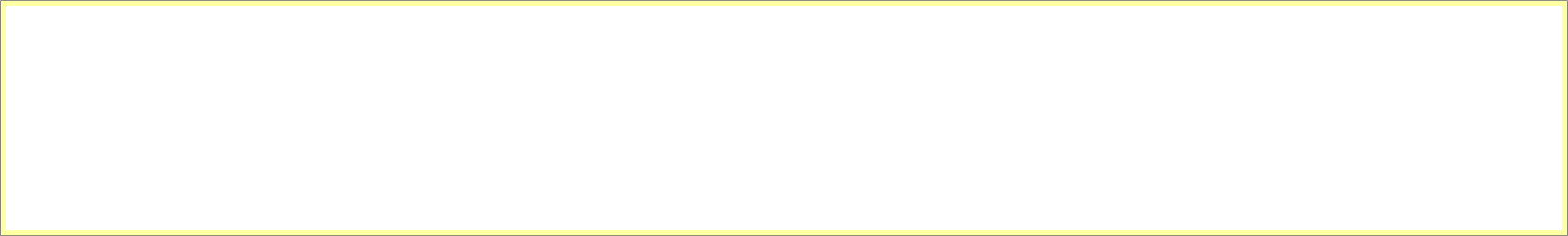 Avantages des réseaux
Le partage de fichiers : les données  circulent par un câble et non par des  supports amovibles (disquettes, clefs USB).
Le partage de ressources matérielles :  imprimante, cédérom, modem, disque dur…
La réduction des coûts grâce au partage du  matériel informatique.
17
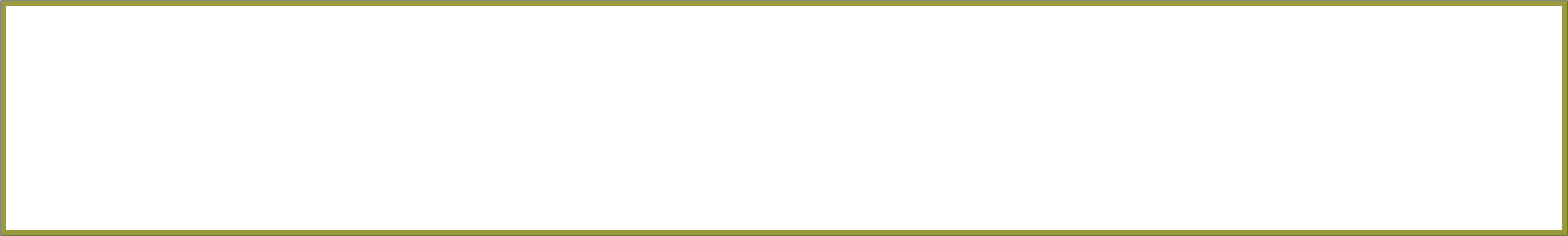 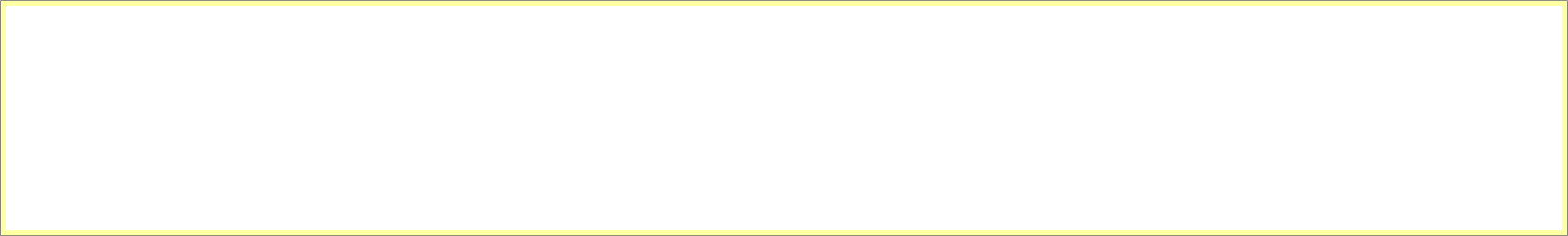 Avantages des réseaux
L’augmentation de la fiabilité et  l’amélioration des performances du système  en réseau.
L’accès à l’information plus rapidement et  en temps utile.
La centralisation des données et des  sauvegardes.
18
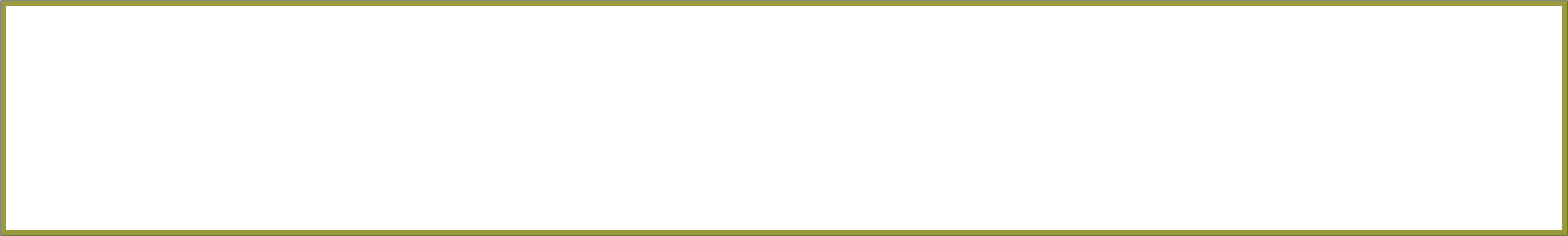 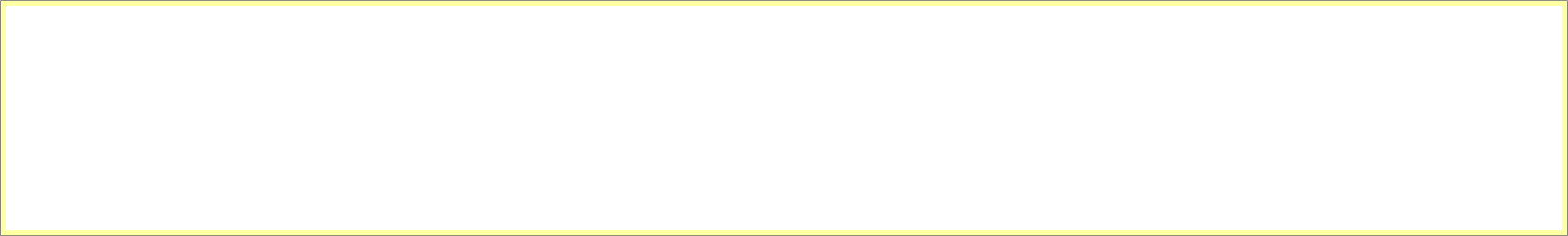 Types des Réseaux
On distingue différents types de réseaux  (privés) selon :
Taille (en terme de nombre de machines)
Vitesse de transfert des données
Etendue géographique
19
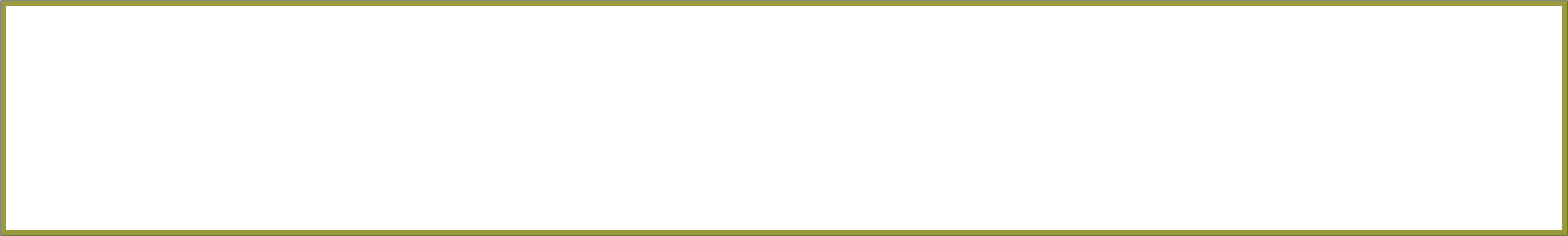 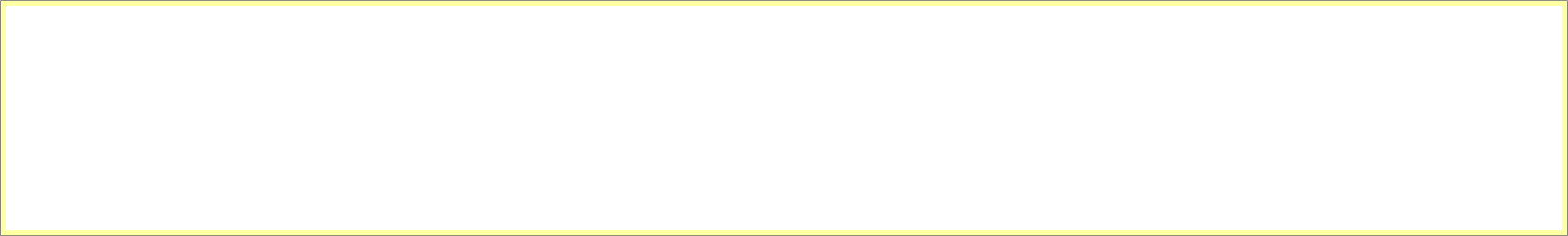 Types des Réseaux
Principaux types des réseaux:
Local Area Network (LAN)
Metropolitan Area Network (MAN)
Wide Area Network (WAN)
20
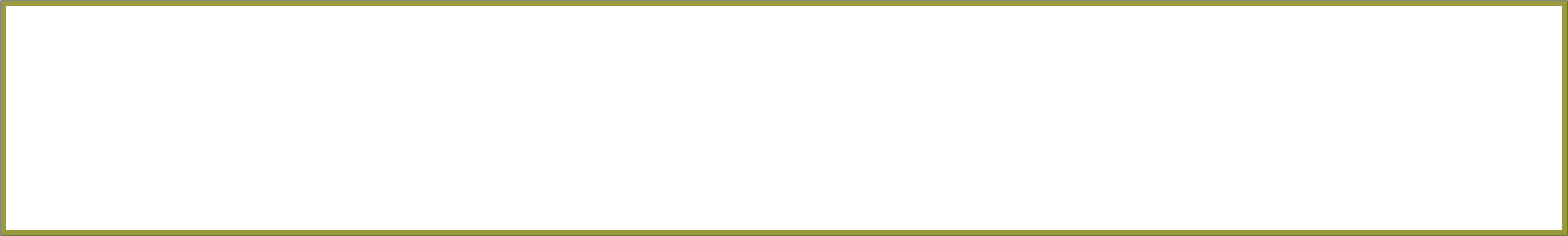 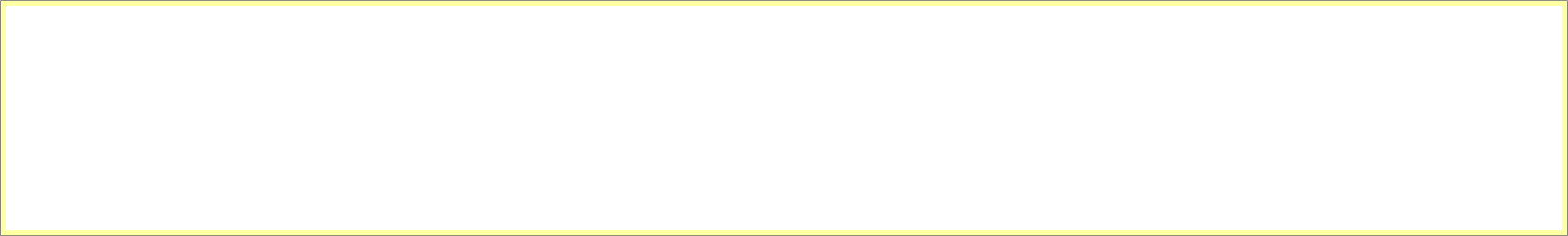 Local Area Network (LAN)
Ce	terme	désigne	les	réseaux
se caractérisent par :
Même organisation
Petite aire géographique
Même technologie
«	locaux	» qui
Exemples :
Réseau local de la famille  Réseau local de la faculté NTIC
–
–
21
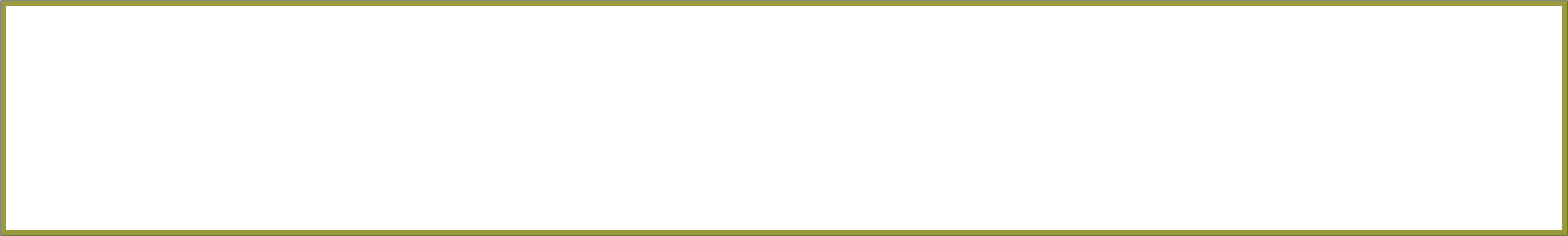 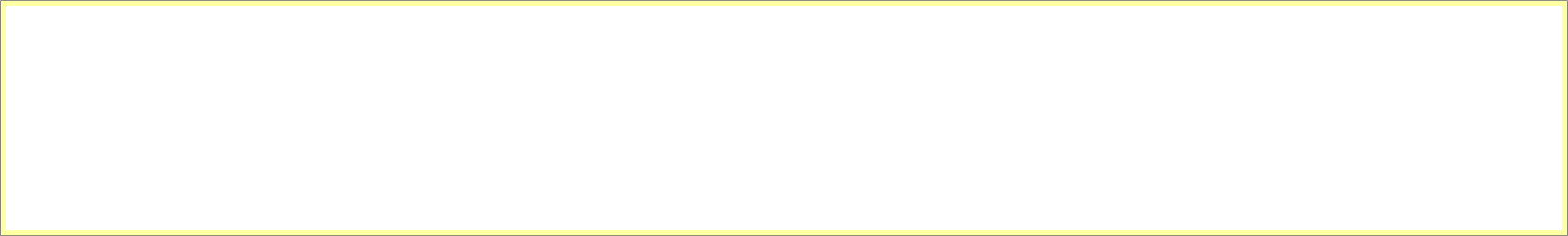 Local Area Network (LAN)
Un	réseau	local	est	donc	un	réseau	sous	forme
plus simple.
la
sa
Caractéristiques :
Vitesse de transmission : 10 mbps à 1000 mbps
Nombre de stations : 2 à 1000 machines
 Aire géographique : 4m2 à 400m2 (variable)
 Topologie : Bus, Etoile, Anneau
 Technologies : câbles à paires torsadées, WiFi,
22
Metropolitan Area Network  (MAN)
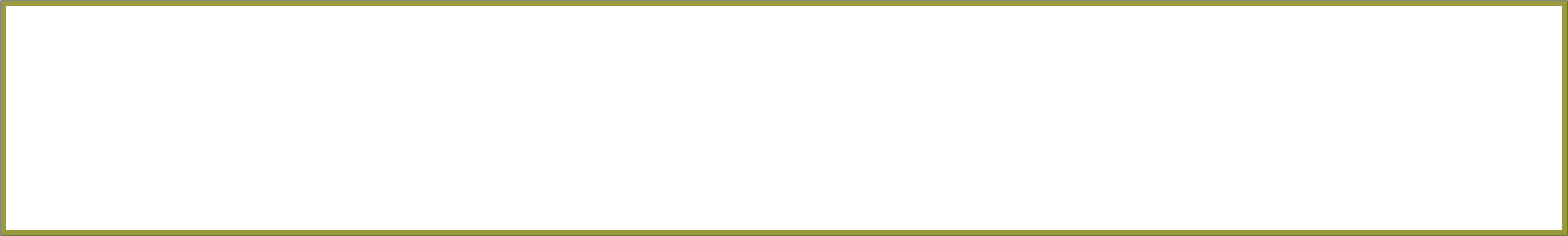 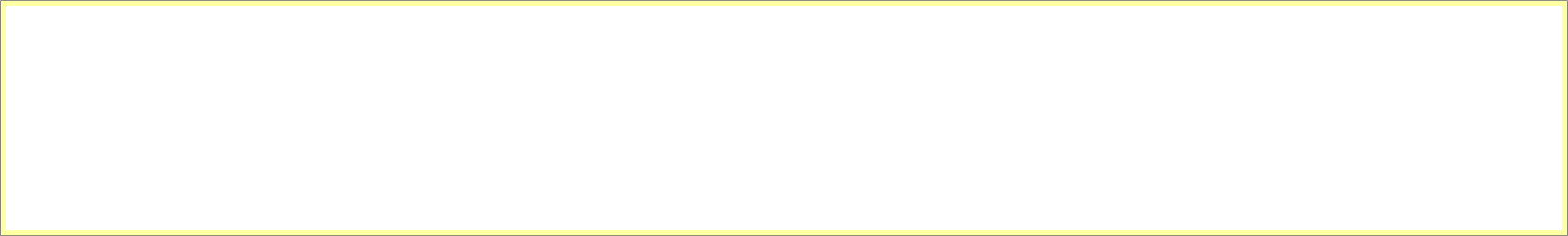 Les	MAN	(Metropolitan Area	Network)	interconnectent
plusieurs LAN	géographi`quement proches à des	débits
importants.
Un	MA	permet	à	deux	noeuds	distants	de
commNuniquer	comme	s’ils  faisaient	partie	d'un	même
réseau local.
Exemples :
MAN de la région de Saida
MAN des Universités d’Algerie
23
Metropolitan Area Network  (MAN)
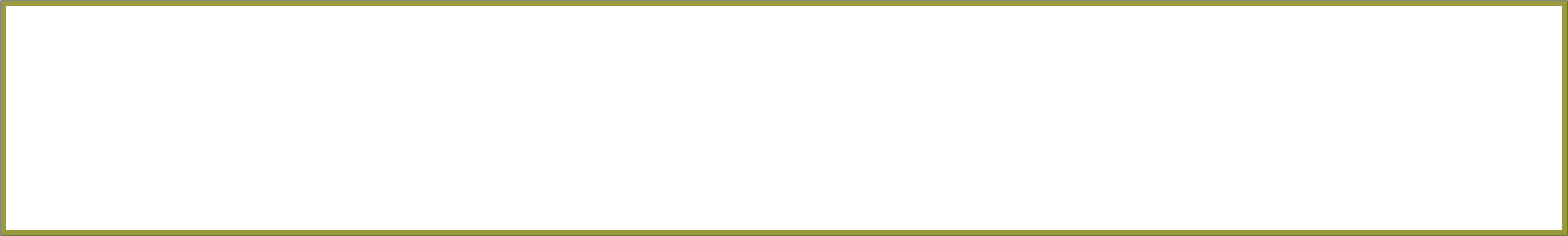 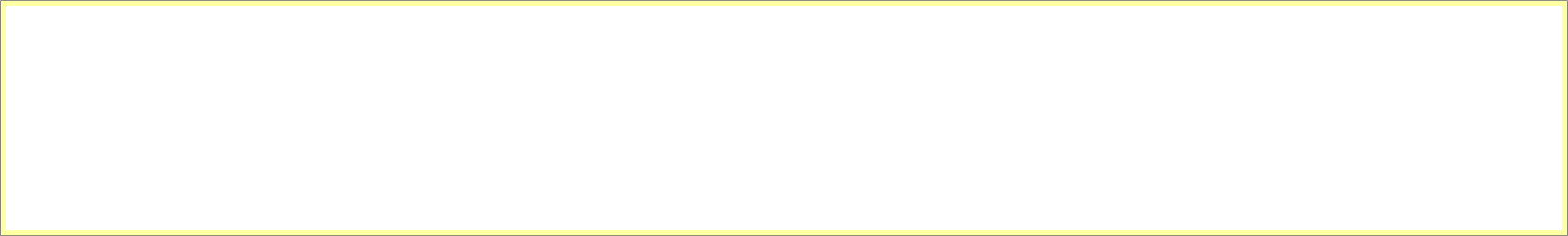 Caractéristiques :
Vitesse	de	transmission	entre	LAN	:	< 100
mbps
Nombre de stations : > 1000 machines
Aire géographique : 1 à 100 km2 (variable)
Topologie : Bus, Etoile en général
24
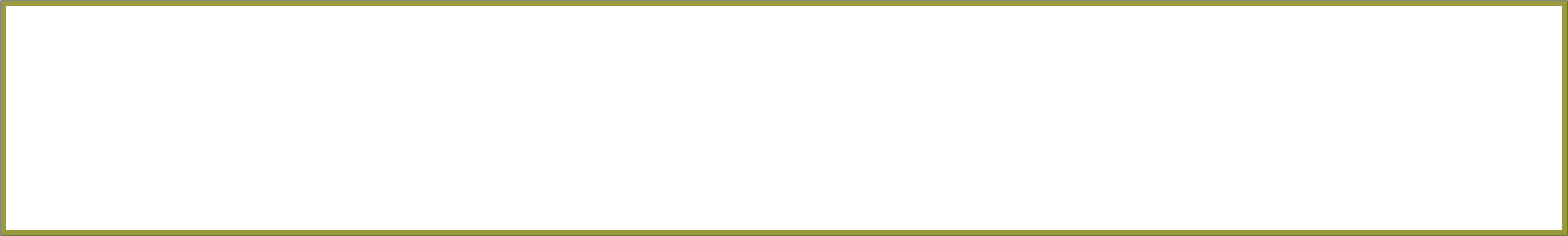 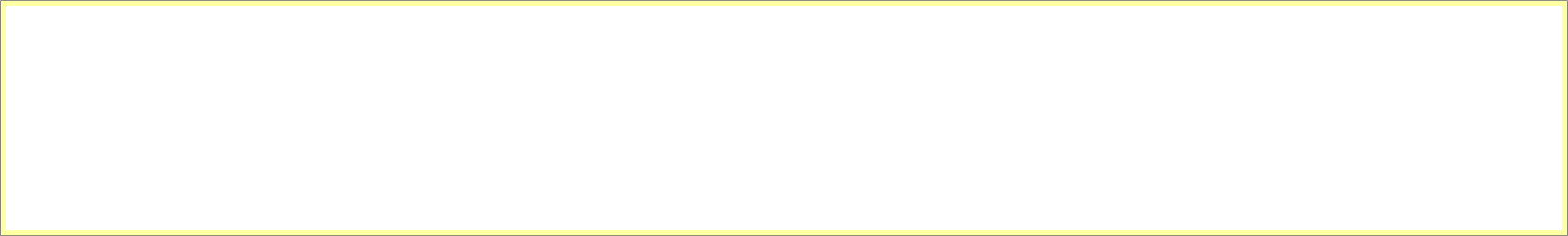 Wide Area Network (WAN)
Les WAN (Wide Area Network) interconnectent  plusieurs LAN géographiquement	éloignés	à  des débits faibles.
Des	dispositifs	permettent
de	« choisir »	la
meilleur  route  possible pour	acheminer  informations le plus vite possible.
Exemple :
•
–	Internet est le WAN le plus connu
25
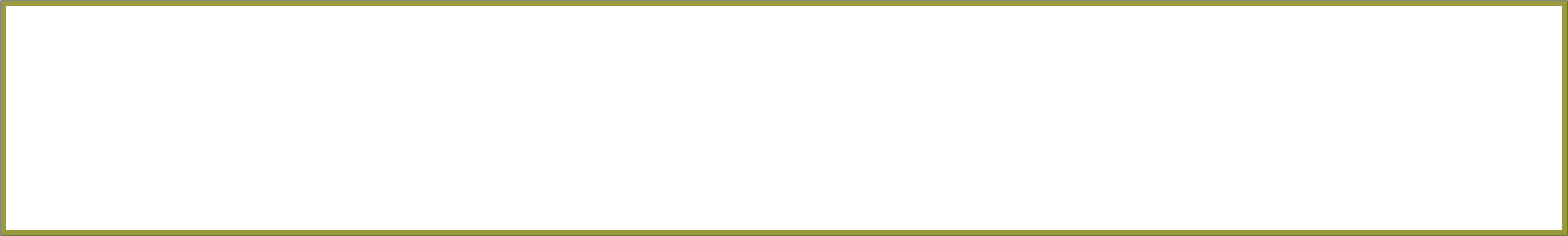 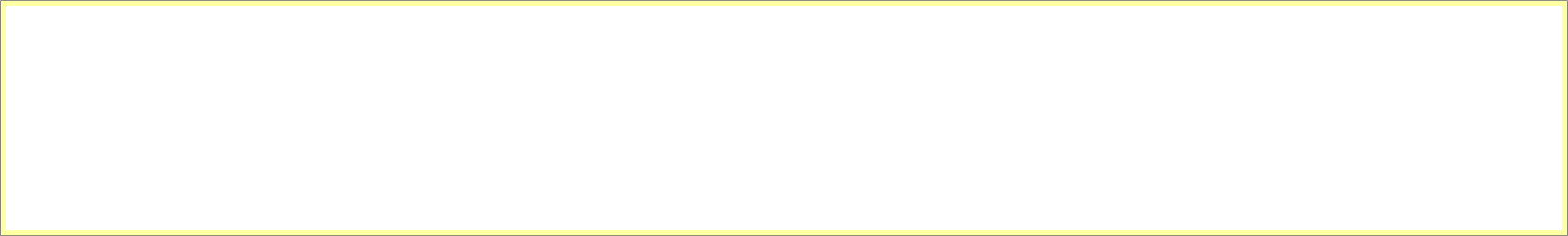 Wide Area Network (WAN)
Caractéristiques :
Vitesse de transmission entre stations :
56kbps à 100 Mbps
Nombre de stations : > 1 000 000 machines
Aire géographique : Toute la surface de la Terre
Topologie : Bus, Etoile en général
Technologie : Câble téléphonique, fibre optique
26
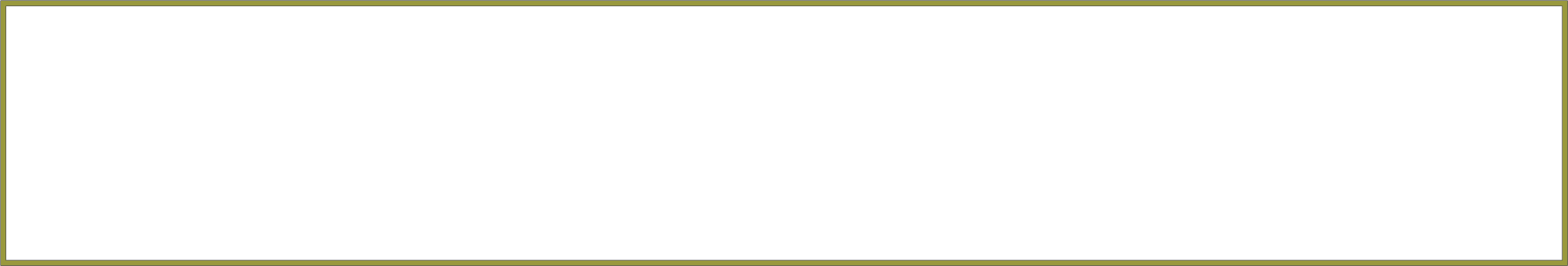 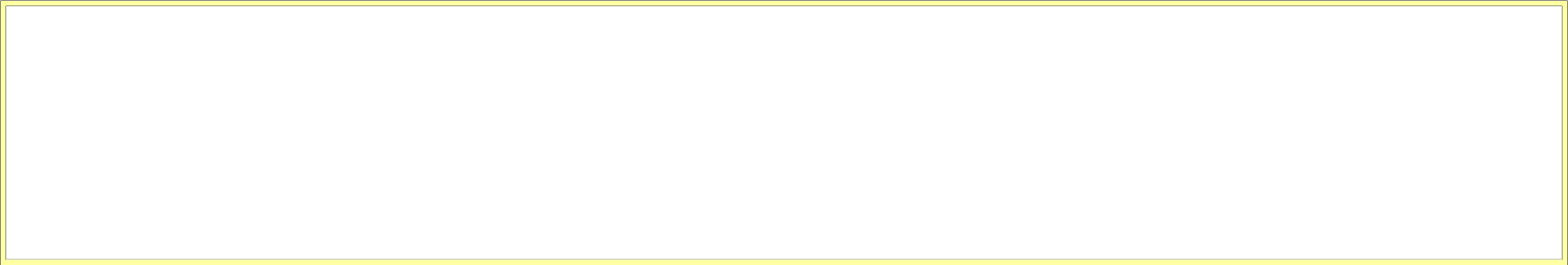 Principaux composants
d’interconnexion
Un réseau local sert à interconnecter les  ordinateurs d’une organisation, toutefois  une organisation comporte généralement  plusieurs réseaux locaux, il est donc parfois  indispensable de les relier entre eux. Dans  ce cas, des composants spécifiques sont  nécessaires.
27
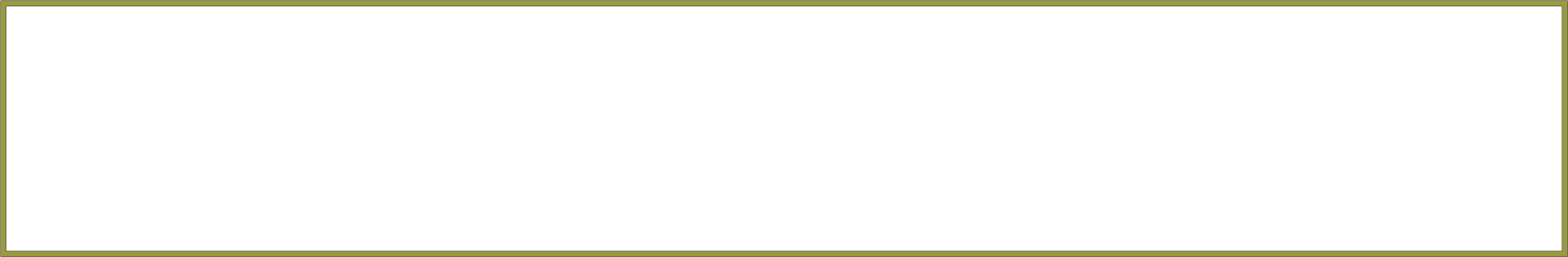 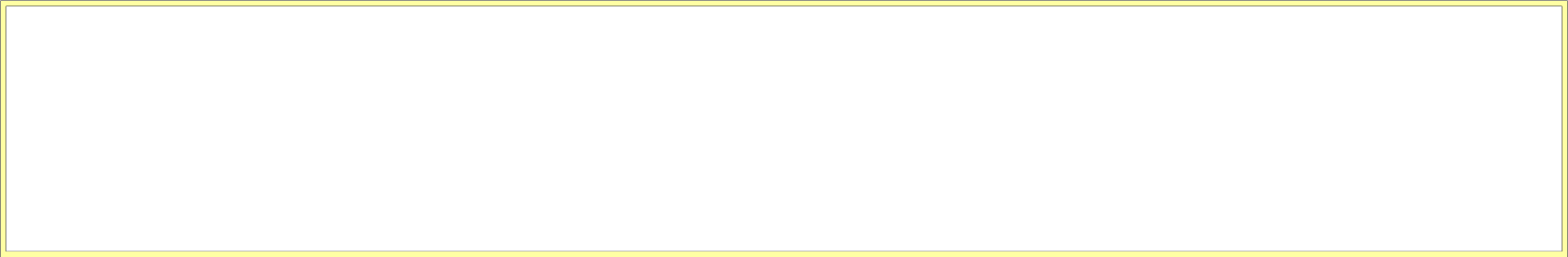 Principaux composants
d’interconnexion
Carte réseau: constitue l’interface physique entre  l’ordinateur et le support de communication.
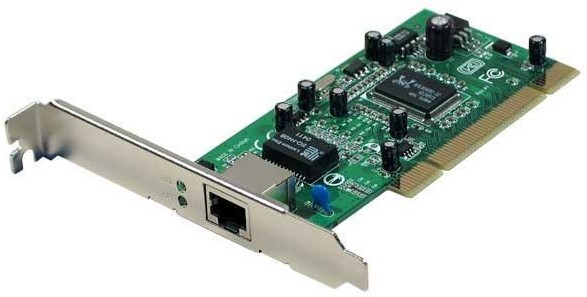 28
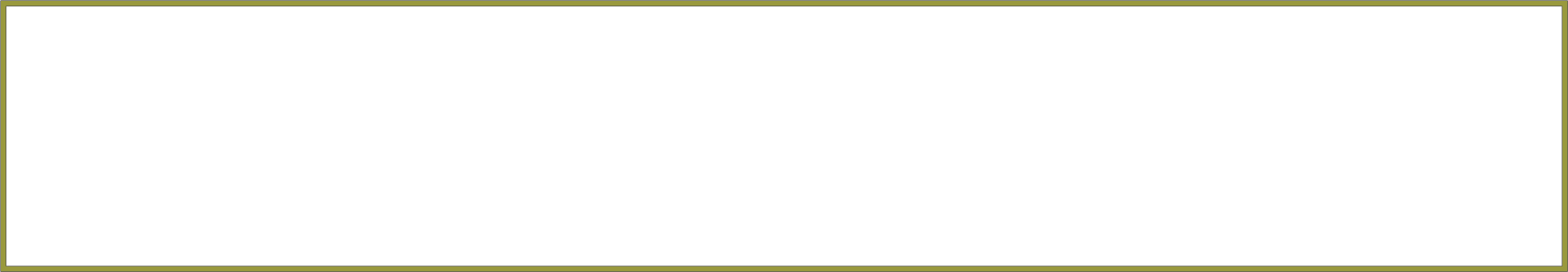 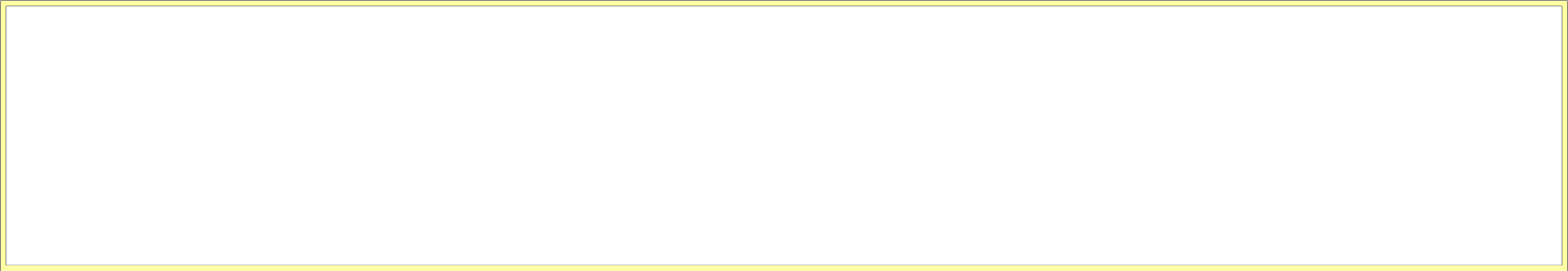 Principaux composants
d’interconnexion
Le concentrateur (HUB)

Le concentrateur (ou hub en  anglais) est un équipement  physique à plusieurs ports.  Il sert à relier plusieurs  ordinateurs entre eux.
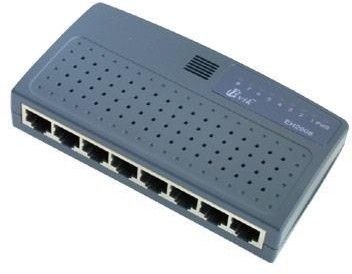 29
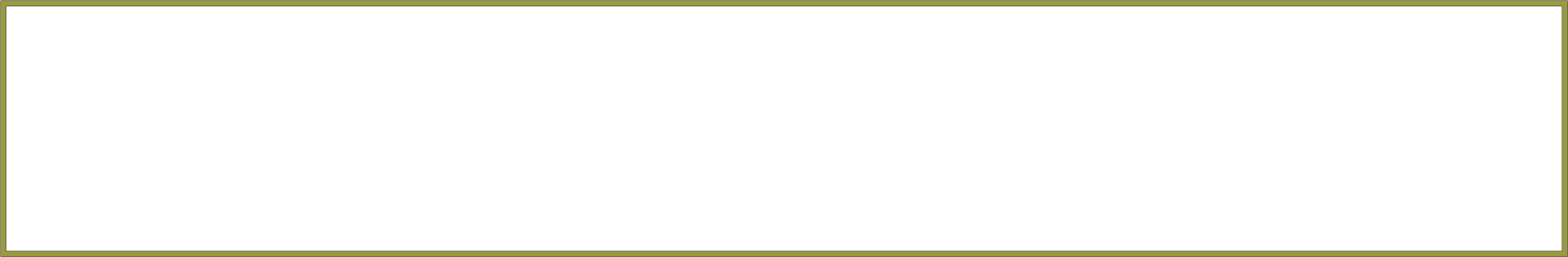 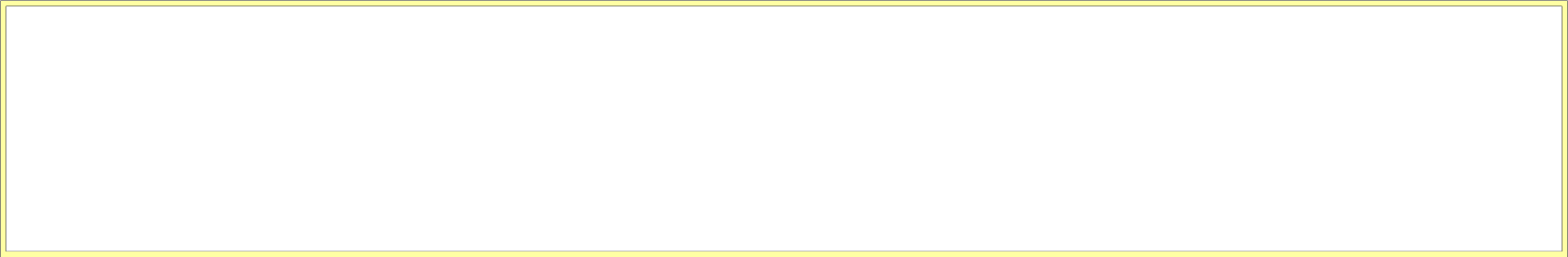 Principaux composants
d’interconnexion
Le concentrateur (HUB)
Principe de fonctionnement:  diriger les données émises par une  machine vers tous les autres  équipements connectés. Donc tout  ce qui est émis par un équipement  est reçu par tous les autres.
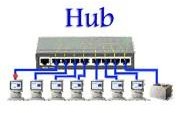 30
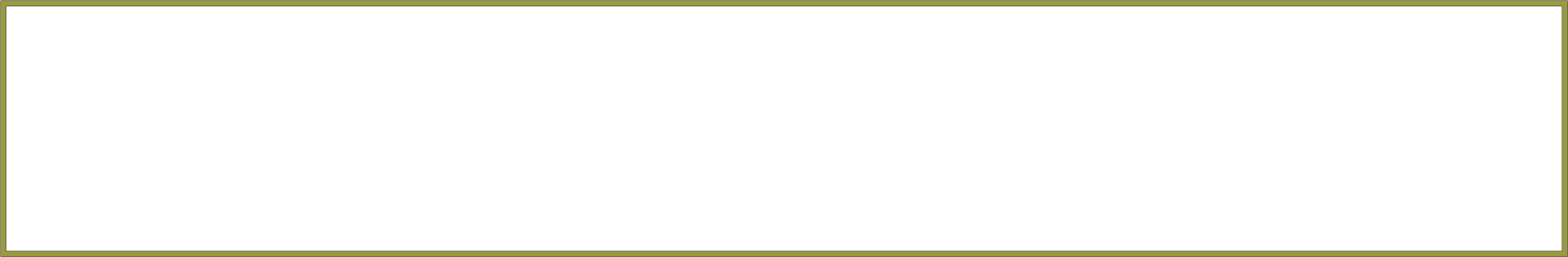 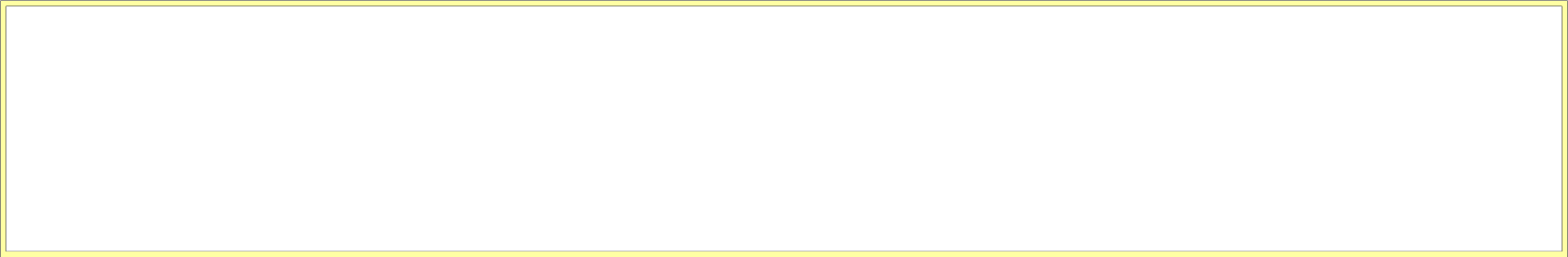 Principaux composants
d’interconnexion
Le commutateur (Switch)

Son principe est de diriger les données  émises par une machine vers  (uniquement) l’équipement à qui les  données sont destinées.
Les équipements qui n’ont pas  l’adresse de destination correspondante  ne reçoivent rien.
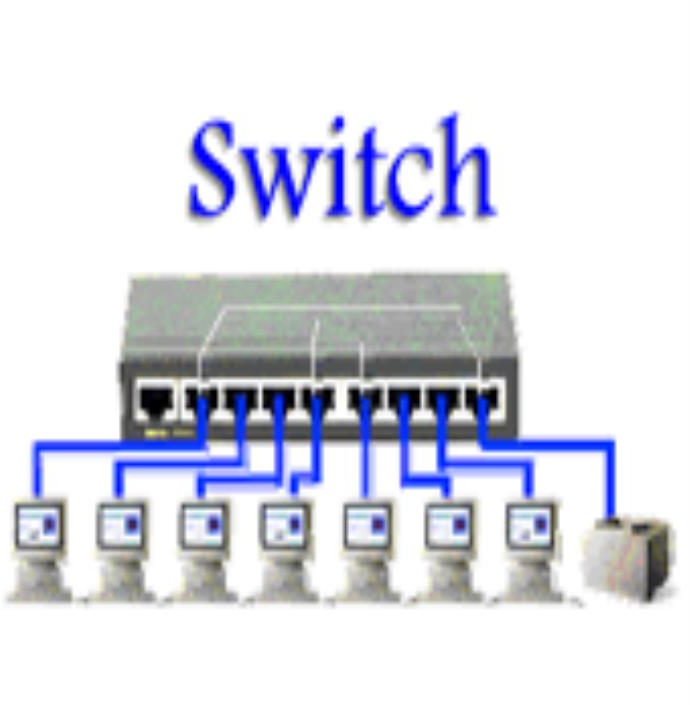 31
Principaux composants  d’interconnexion
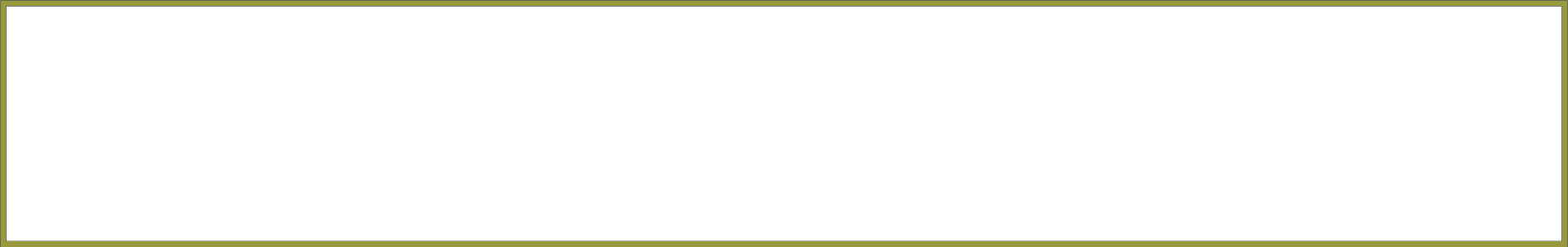 La passerelle:
La passerelle (ou gateway en anglais)  est un dispositif destiné à connecter  des réseaux ayant des architectures  différentes ou des protocoles  différents, comme par exemple un  réseau local et internet.
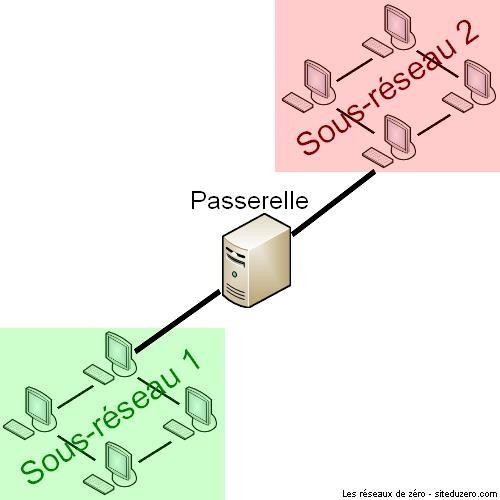 32
Principaux composants  d’interconnexion
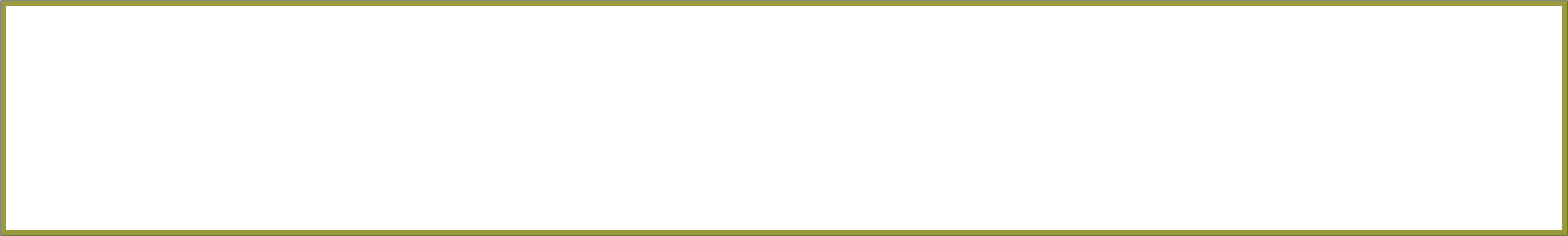 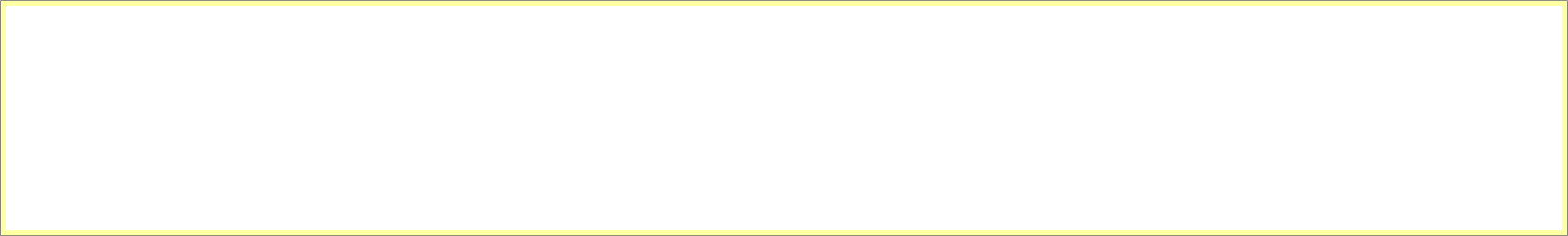 Le routeur
Le routeur est un matériel de communication de réseau  informatique qui a pour rôle de diriger les informations  dans la direction appropriée.
Les informations peuvent souvent emprunter plusieurs  chemins. Le routage est la fonction qui consiste à trouver  le chemin optimal que va emprunter le message depuis  l’émetteur vers le récepteur.
33
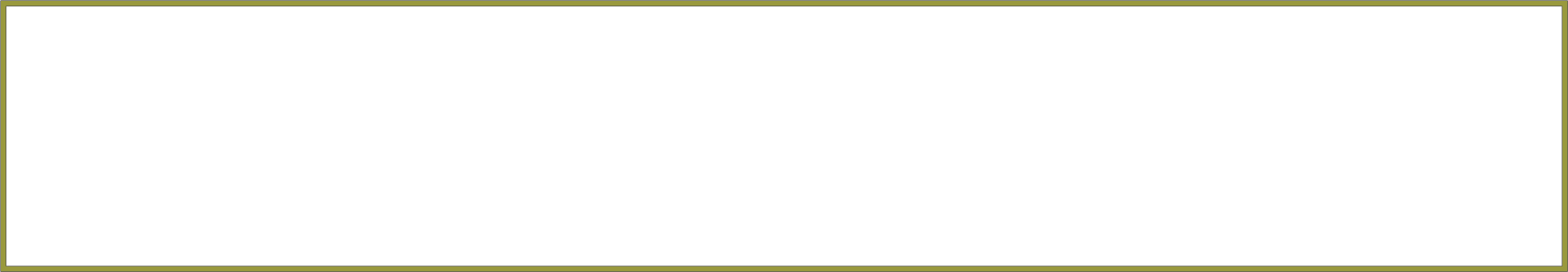 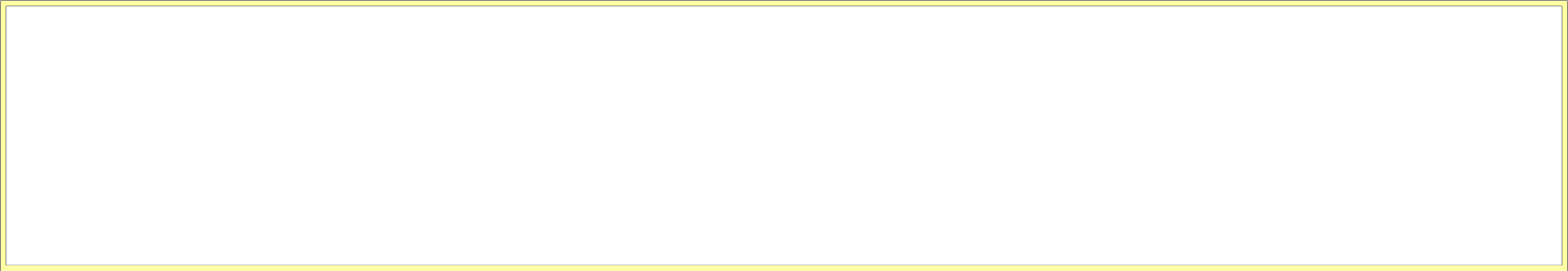 Principaux composants
d’interconnexion
Le modem (modulateur-démodulateur)

Un équipement qui sert à  lier le réseau téléphonique  au réseau informatique.
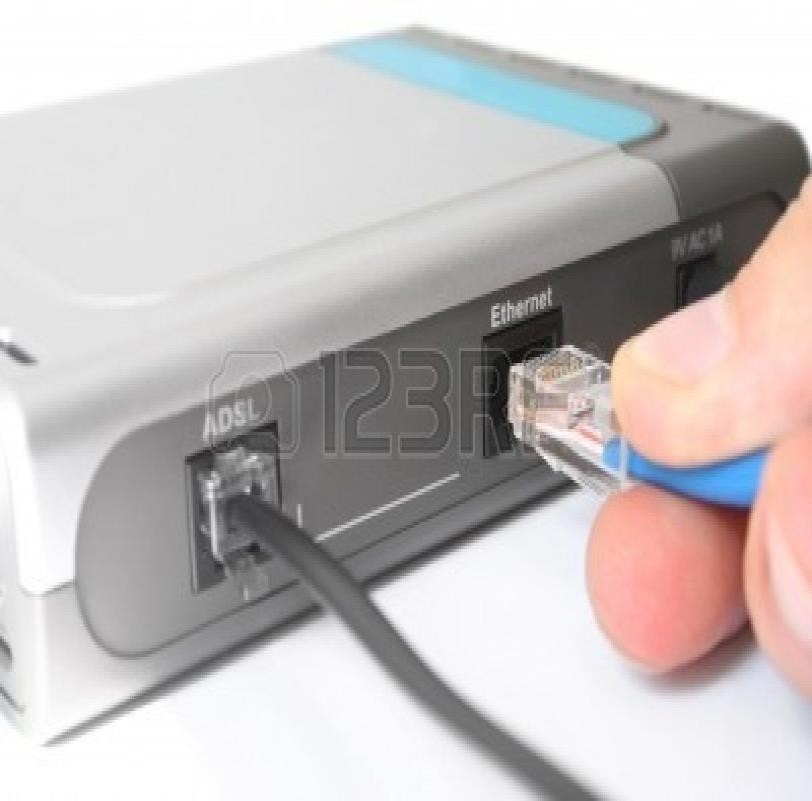 34
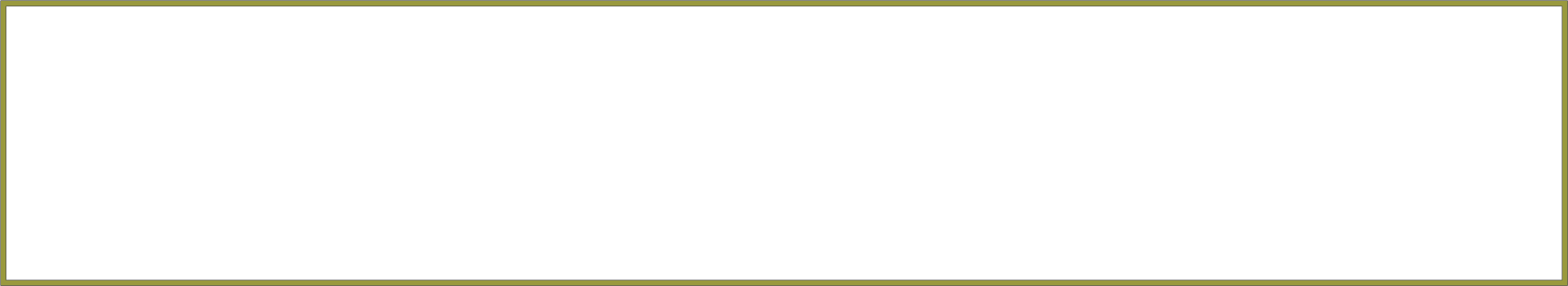 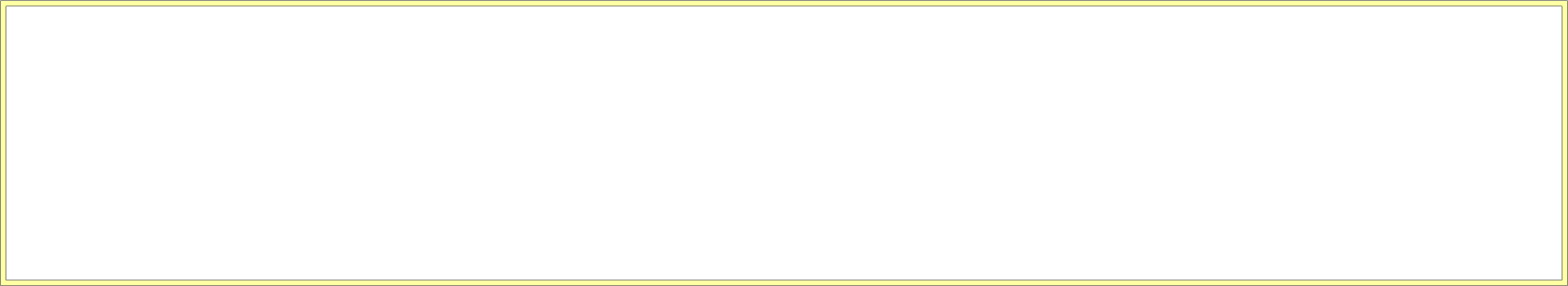 Principaux composants
d’interconnexion
Le modem (modulateur-démodulateur)

le modem a pour rôle de  convertir le signal  numérique en signal  analogique et vis versa.
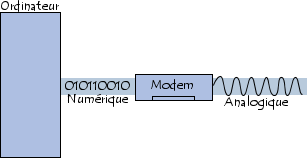 35
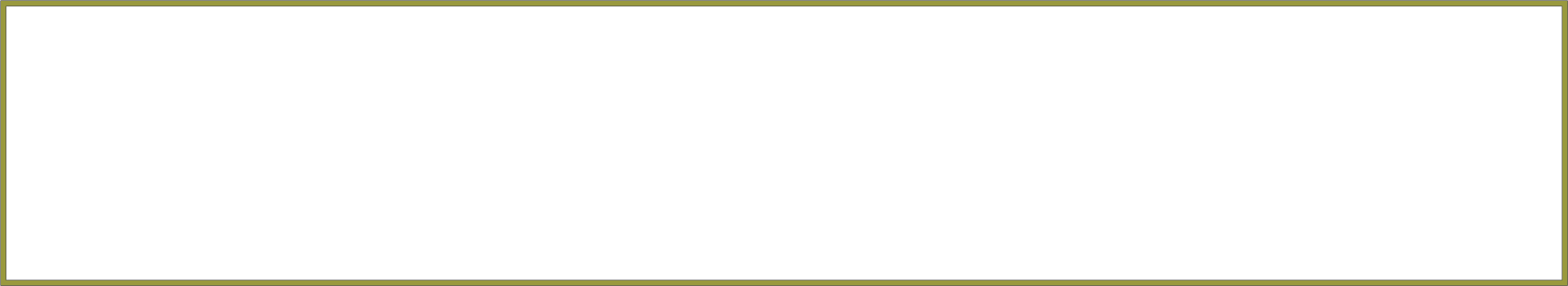 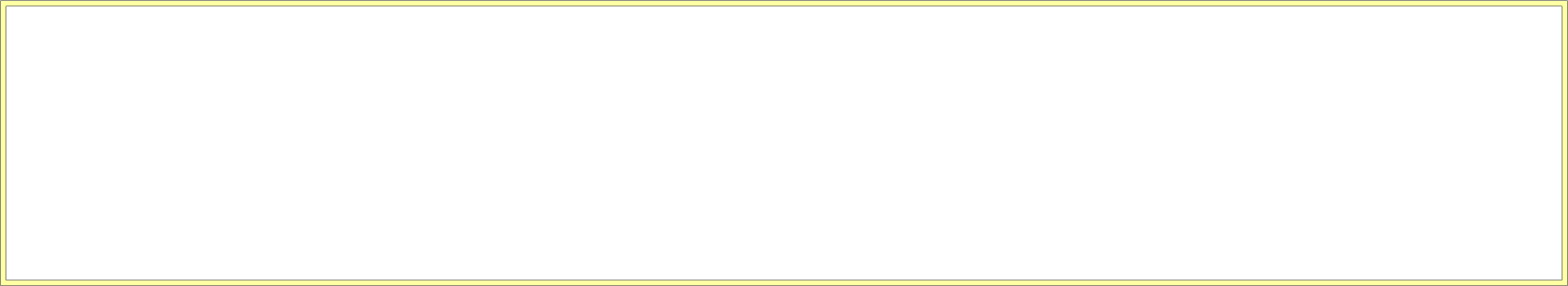 Principaux composants
d’interconnexion
Le répéteur :
– Un équipement qui sert à régénérer un signal  affaibli pendant le transport, et ainsi étendre la  distance maximale entre deux noeuds d’un  réseau.
répéteur
36
Protocole de communication
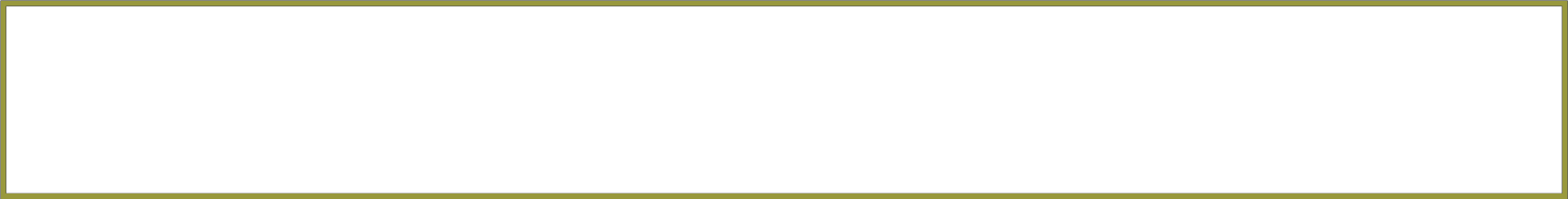 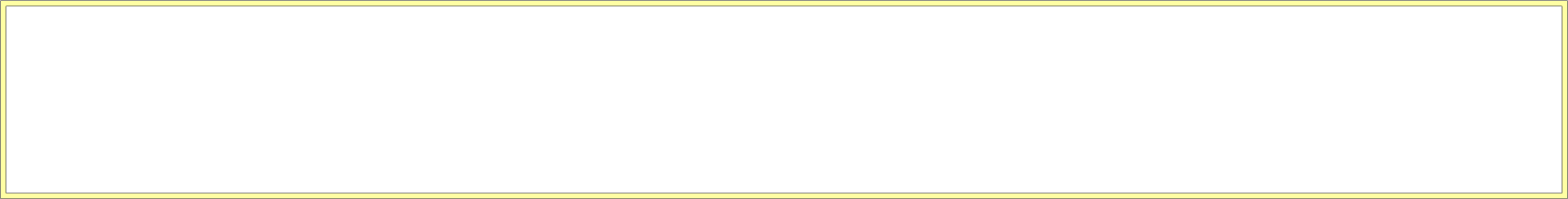 Les protocoles de communication sont des  spécifications qui permettent à plusieurs  machines de communiquer entre elles.
Les plus utilisés aujourd’hui : HTTP, FTP,  SMTP, POP.
La plupart des ces protocoles sont bâtis  autour de TCP/IP : Transmission Control  Protocol/Internet Protocol.
37
Adressage IP
IP est une abréviation de l’Internet Protocol,
une adresse IP est l’identifiant unique d’un ordinateur qui le permet de communiqué dans un réseau. 
Une adresse IP est un code de 32 bits soit 4 octets  habituellement représentés en décimal et séparés par des points. Exemple : 216.239.37.100  L’assignement d’une adresse à une machine se fait de deux manières :
Statique : l’adresse est configurée manuellement.
Dynamique : l’adresse est assignée automatiquement grâce au protocole DHCP.
38
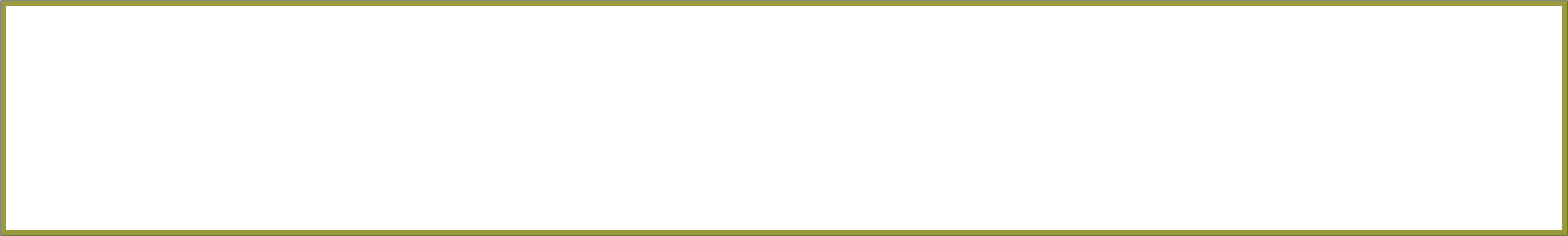 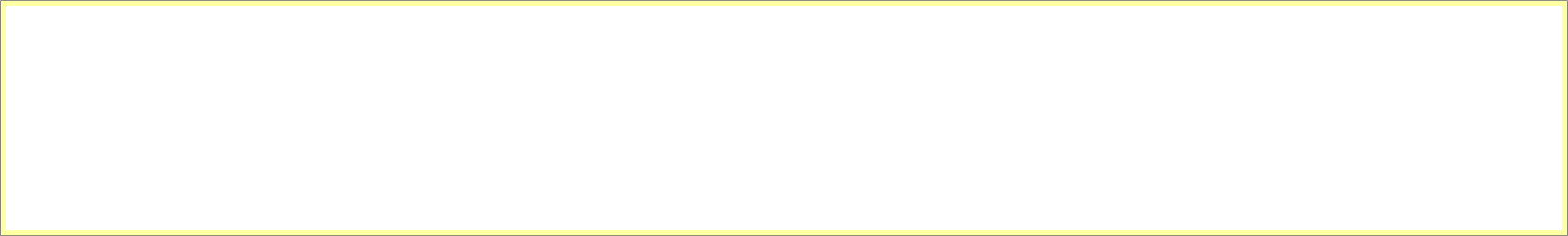 Protocole de communication
(TCP/IP)
TCP/IP représente l’ensemble des règles de  communication sur internet et se base sur la  notion d’adressage IP.
L’adresse IP est une adresse unique  attribuée à chaque ordinateur sur Internet  (c’est-à-dire qu’il n’existe pas sur Internet  deux ordinateurs ayant la même adresse IP).
39
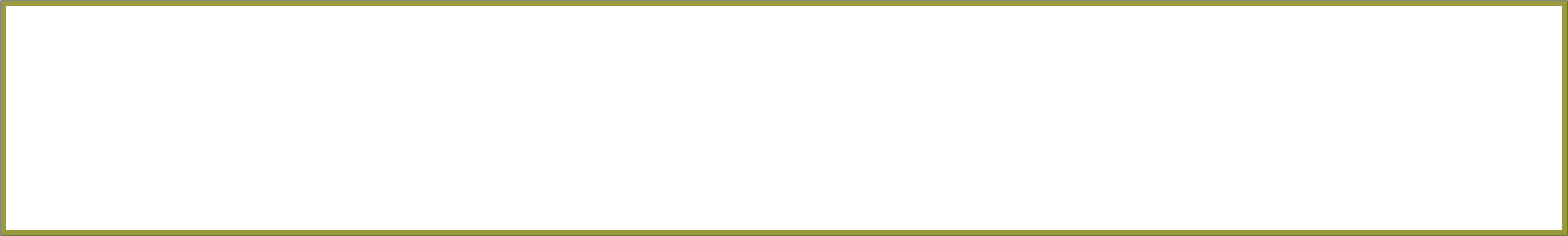 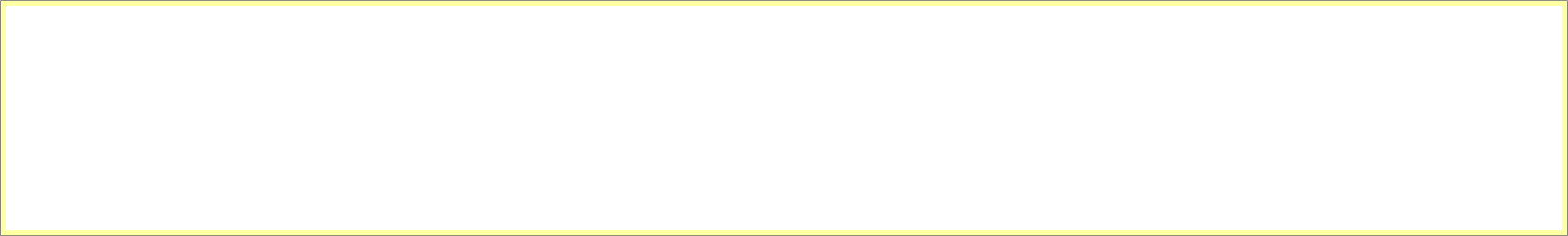 Protocole de communication
(TCP/IP)
Une adresse IP permet d’acheminer les  données à la bonne destination.
Ces adresses sont ensuite associées à des  noms de domaine	de façon à s’en souvenir  plus facilement.
40
Principaux services d’Internet
41
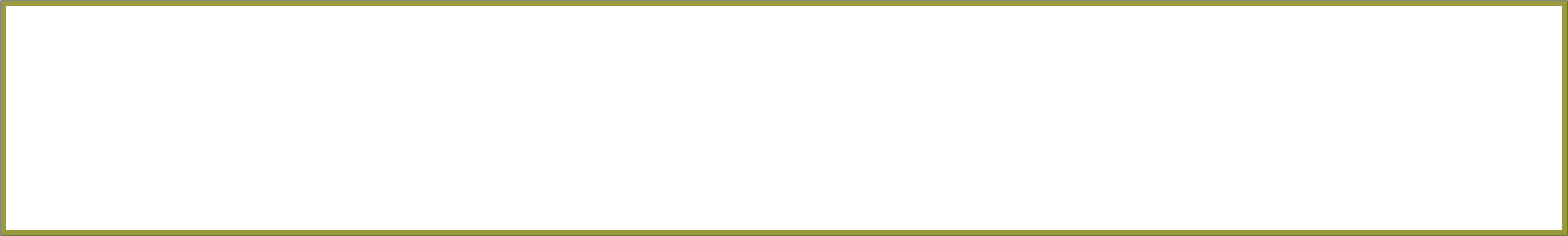 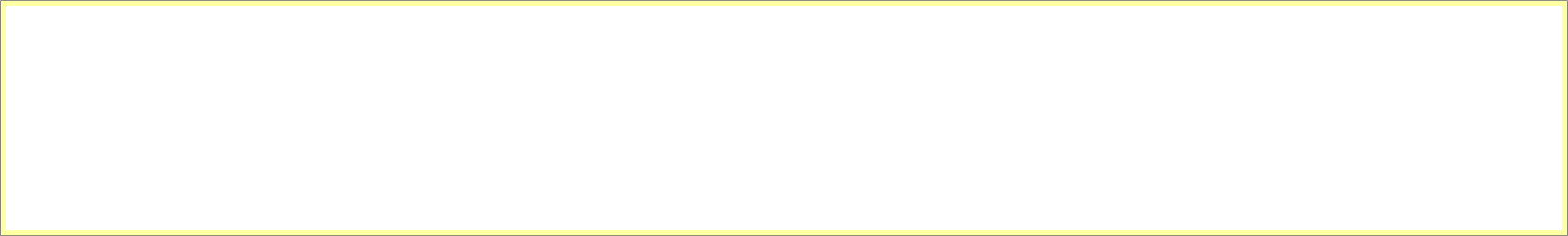 Principaux services d’Internet
L’utilisateur d’Internet, "l’internaute ", a accès à  de très nombreux services tels que : le courrier  électronique, la recherche d’information,  transfert de fichiers, groupes de discussions,  commerce électronique, …, etc.
42
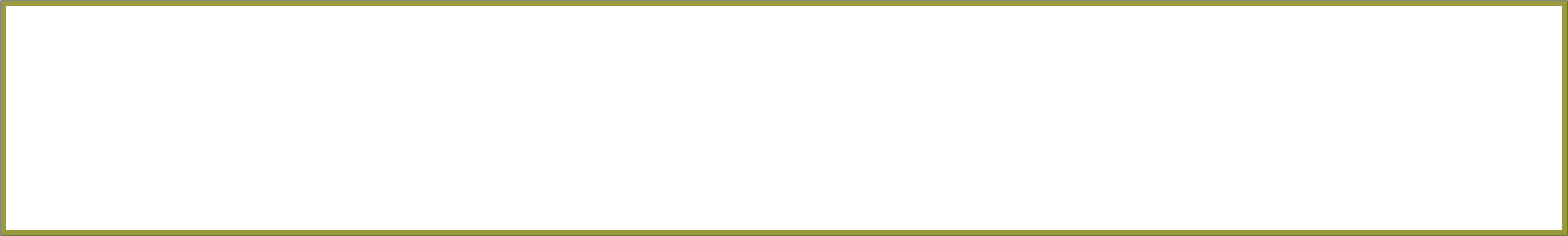 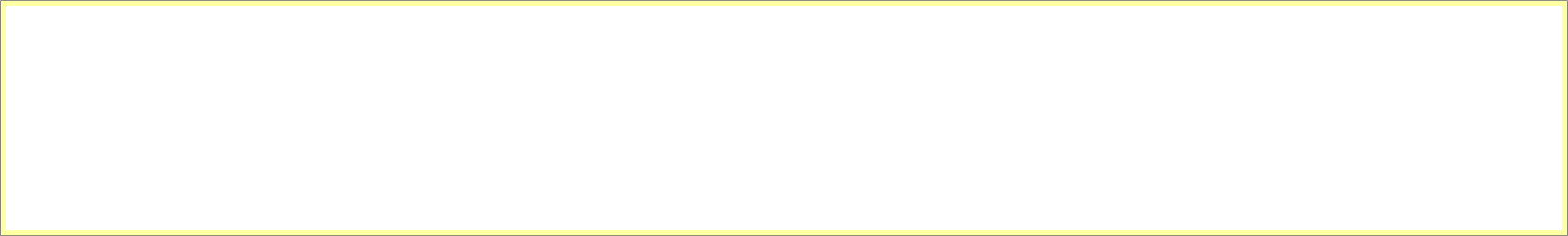 Le courrier électronique (e-mail)
Le	courrier	électronique	est	un	service	de
transmission	de
électroniquement	via
messages
réseau
envoyés
informatique
un
principalement (l'Internet) dans la boîte aux lettres
électronique  l’émetteur.
d’un	destinataire	choisi	par
43
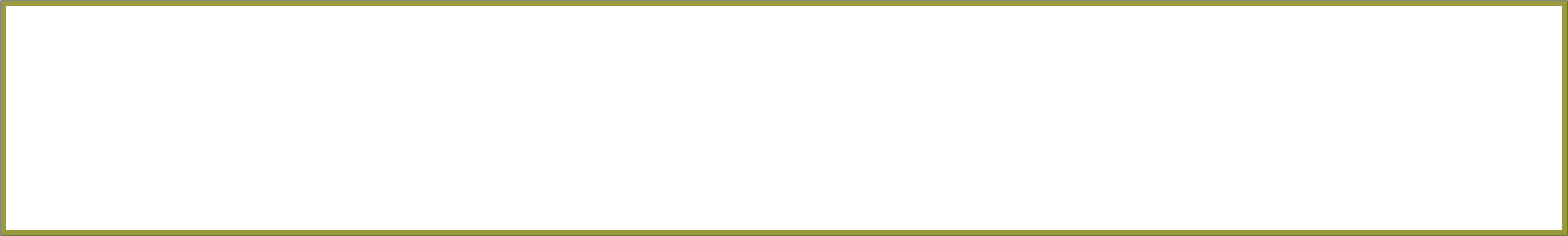 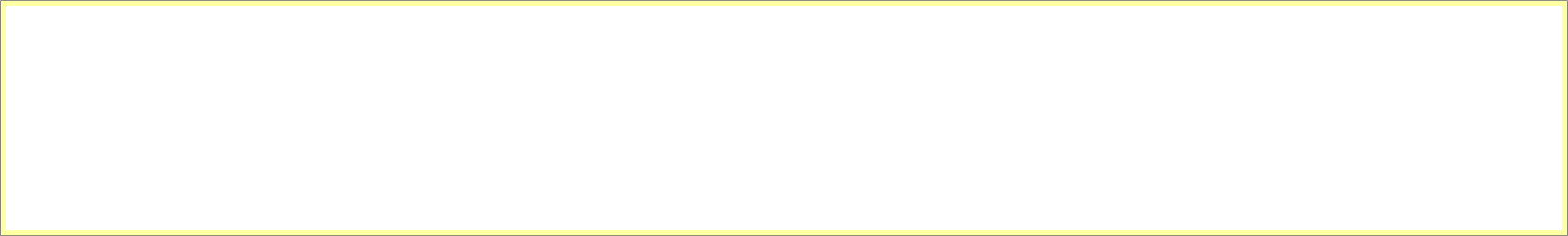 courrier électronique (e-mail)
Pour bénéficier de cette activité, l’usager  doit disposer d’une adresse de courrier  électronique. Celle-ci est de la forme  usager@hôte où hôte est l’adresse Internet  du serveur sur lequel l’usager possède un  compte de courrier électronique.
44
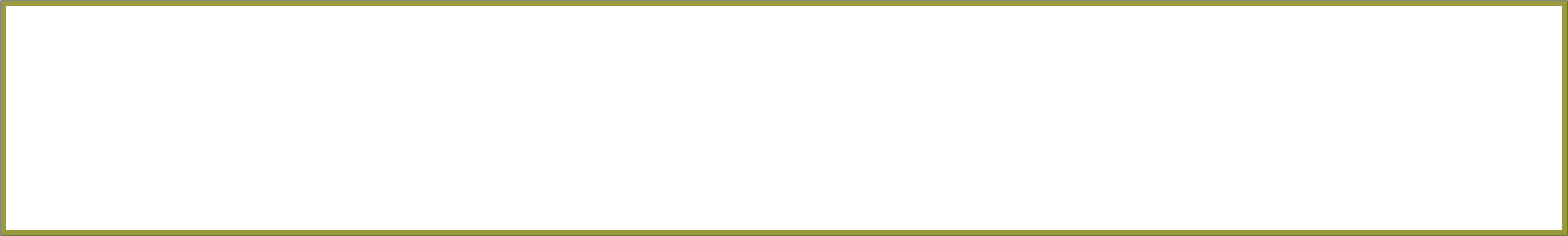 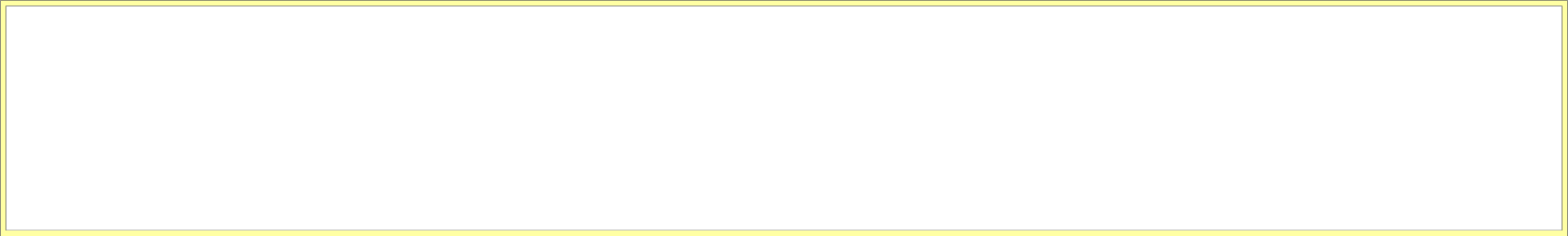 courrier électronique (e-mail)
Les principaux protocoles de service e-mail:
Les protocoles "Sortants"
Les protocoles sortants permettent de gérer la  transmission du courrier entre les serveurs. Le principal  protocole sortant est SMTP (Simple Mail Transfer  Protocol).
Les protocoles "Entrants"
Ce sont des protocoles de réception et de distribution du  courrier. Deux protocoles entrants sont utilisés, au  choix, dans les systèmes de messagerie: POP ou IMAP.
45
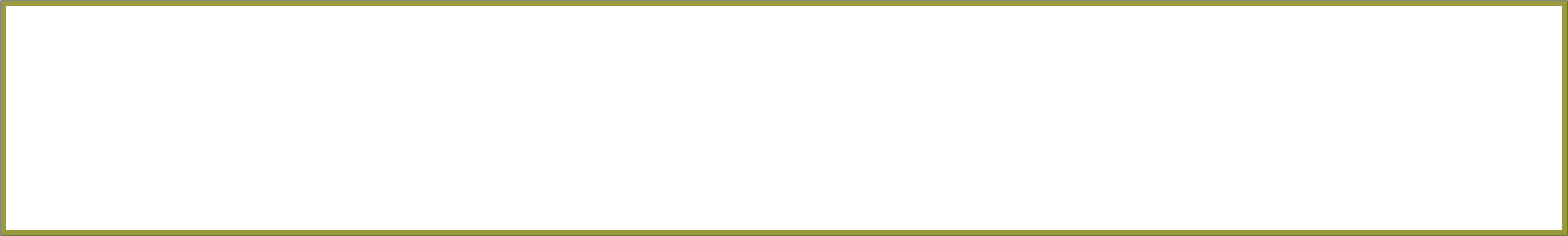 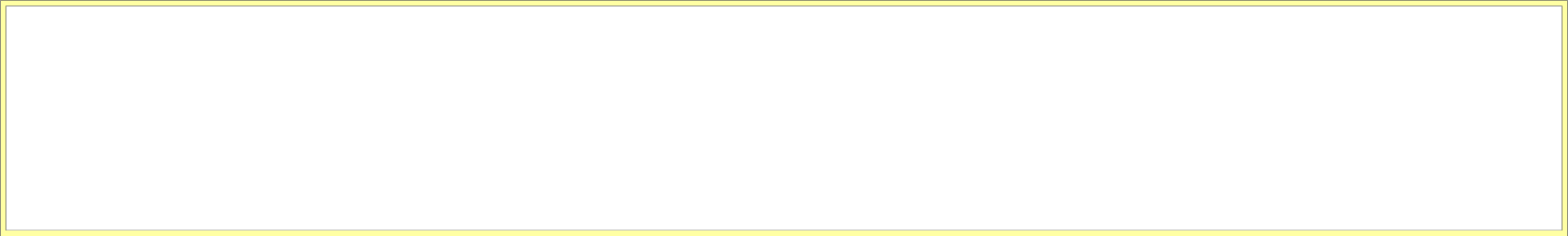 courrier électronique (e-mail)
Les plus communs sont Hotmail (Microsoft), Gmail (Google), Yahoo Mail (Yahoo).
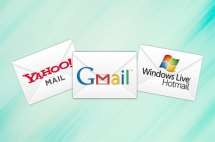 46
Message électronique :
Les messages électroniques sont semblables aux lettres et  se composent de deux parties
principales.
L'entête contient :
Le nom et l'adresse du destinataire,
Toutes les personnes placées en copie,
L'objet du message.
Le corps contient le message.
47
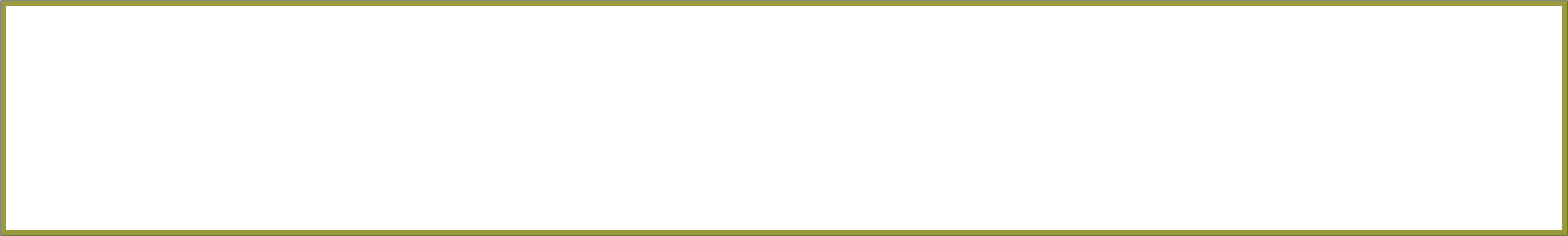 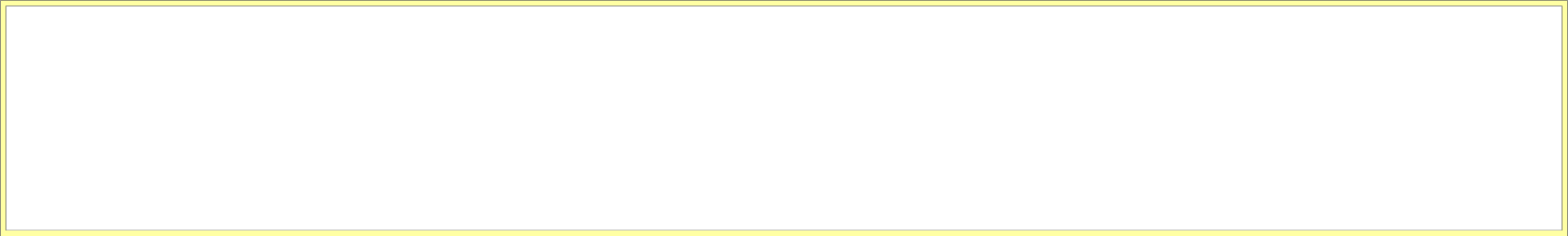 Messagerie instantanée
La messagerie instantanée est un service de communication à travers l’échange instantané de
messages textuels et de fichiers entre deux ou plusieurs personnes via internet. Plusieurs  applications offrent ce service comme : Skype, WhatsApp, Messenger, Viber, Snapchat….
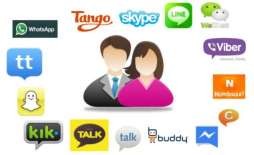 48
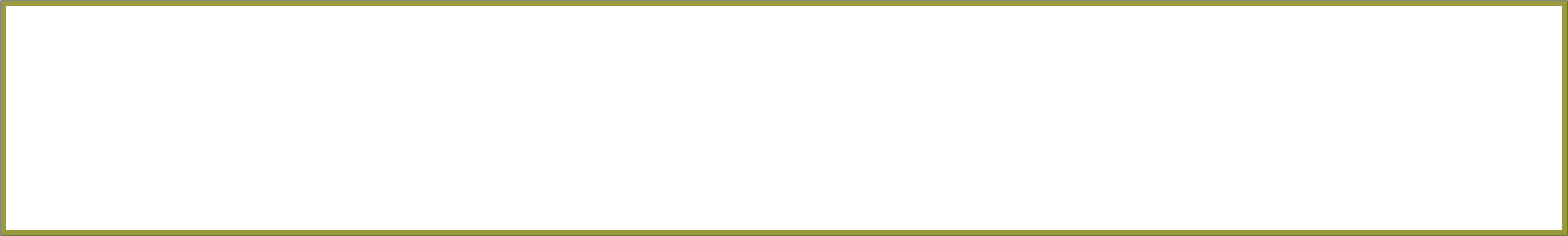 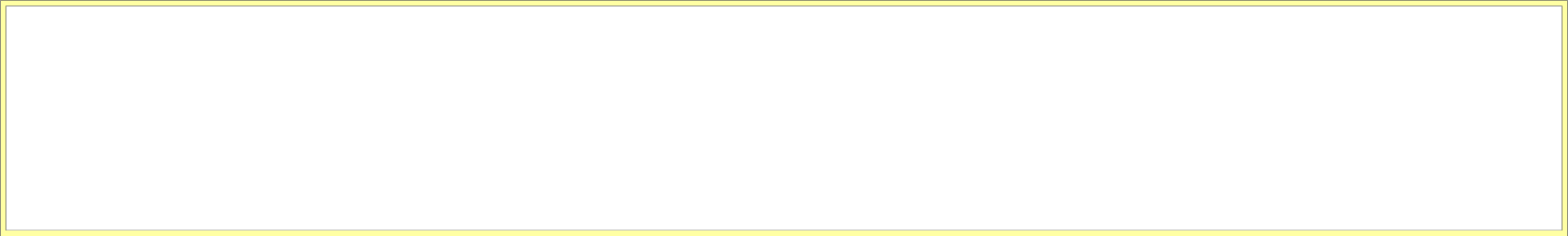 Transfert de fichiers (FTP)
FTP est un protocole de communication  destiné à l’échange de fichiers sur un réseau  TCP/IP.
Il permet de:
copier des fichiers vers un autre ordinateur du  réseau,
administrer un site web, ou encore de  supprimer ou de modifier des fichiers sur cet  ordinateur
49
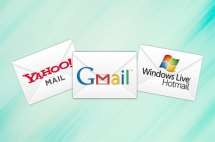 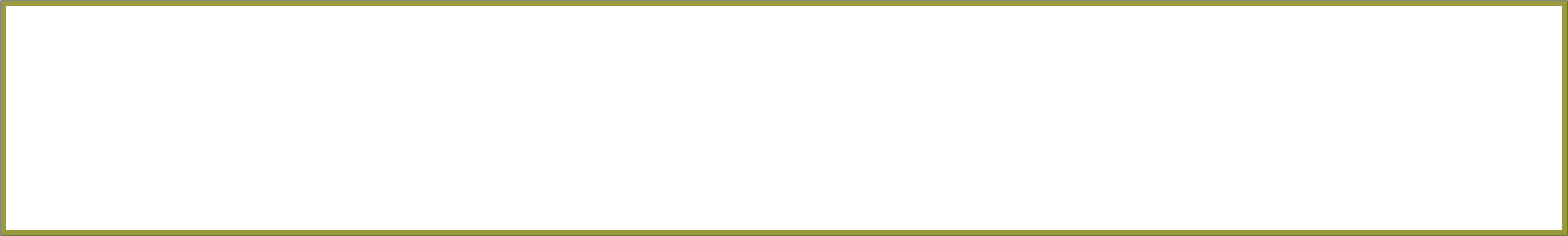 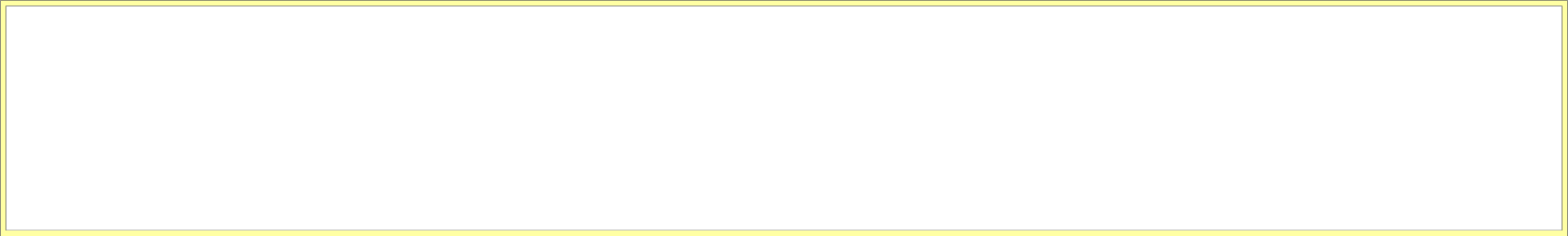 Transfert de fichiers
Le protocole FTP obéit à un modèle client-serveur,
le client: envoie des requêtes aux serveur
le serveur est un ordinateur sur lequel fonctionne un logiciel lui-  même appelé serveur FTP.
Pour accéder à un serveur FTP, on utilise un logiciel client  FTP (possédant une interface graphique ou en ligne de  commande).
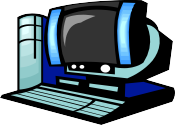 file transfer
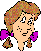 FTP user  interface
FTP
client
FTP
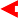 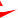 server
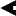 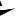 user
at host
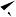 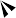 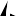 local file  system
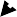 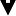 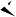 50
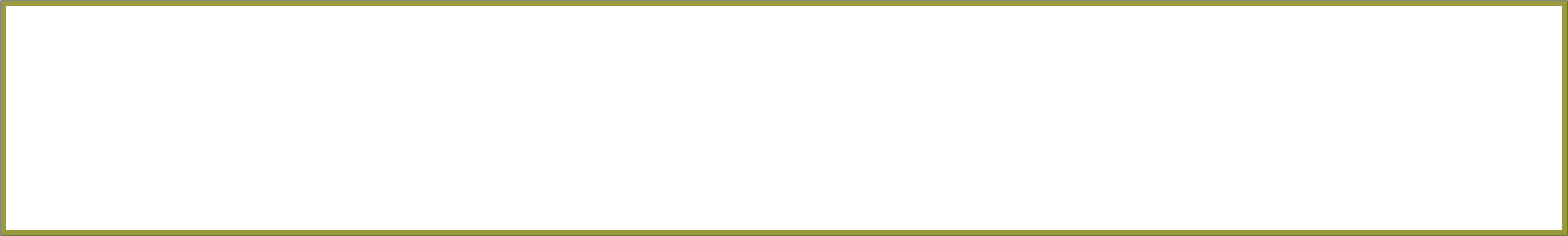 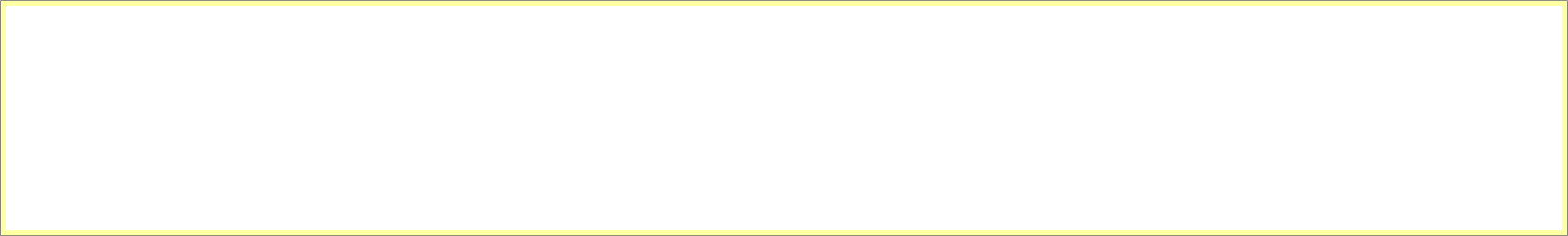 Transfert de fichiers
On distingue deux sens de transfert :
Le téléchargement (download) : consiste à  transférer des fichiers d’une machine  distante (serveur ftp) à une machine cliente,
l’hébergement	(upload)
:	permet	de
transférer des fichiers d’une machine cliente  à une machine distante (serveur ftp).
51
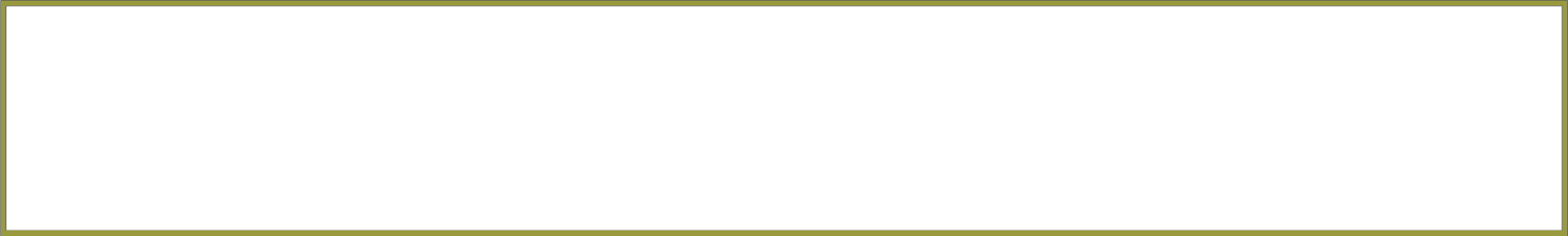 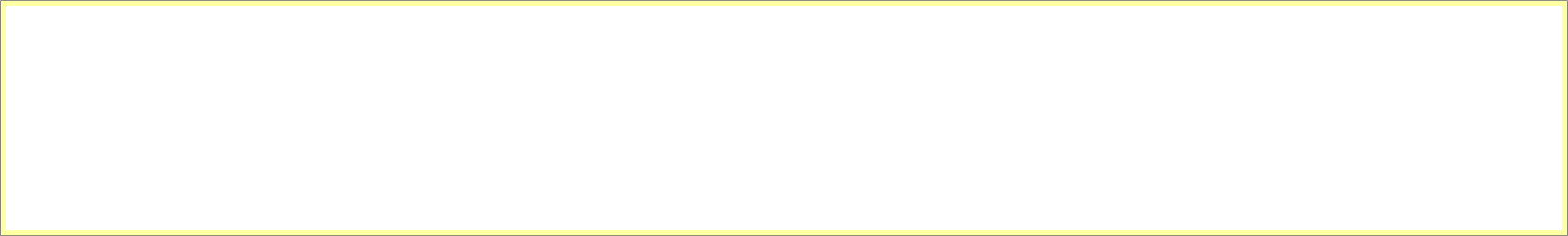 Accès à des systèmes distants
L’une des fonctions importantes d’Internet  est de permettre aux Internautes d’accéder à  distance aux ordinateurs mis à leur  disposition.

Le protocole Telnet sert à cette fonction.
52
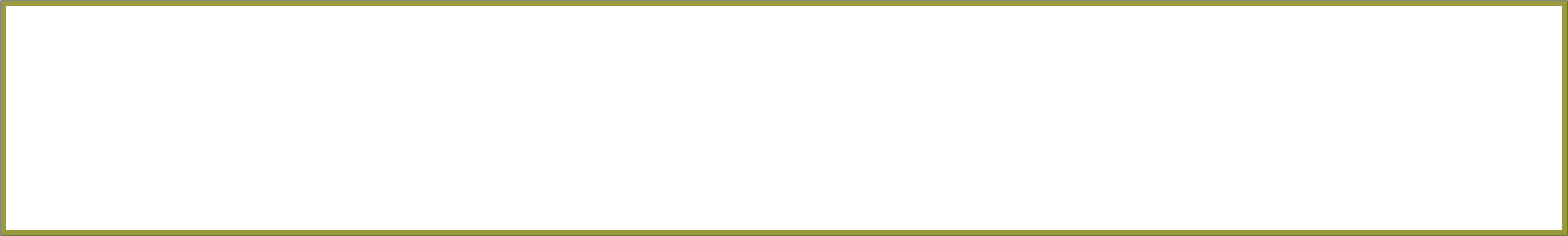 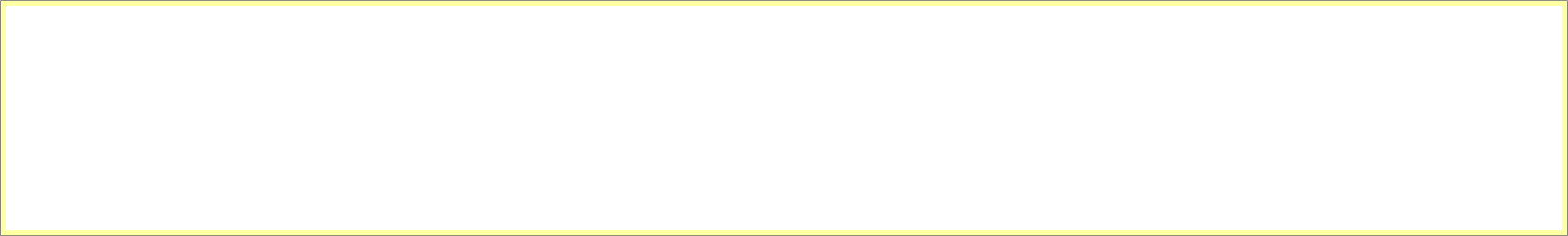 Accès à des systèmes distants
Telnet (TErminal NETwork) est  un  protocole réseau utilisé sur tout réseau  supportant le protocole TCP/IP.
Telnet est employé non seulement pour  connecter au serveur, mais il peut également  connecter à n’importe quelle machine qui  dispose d’un service de Telnet.
53
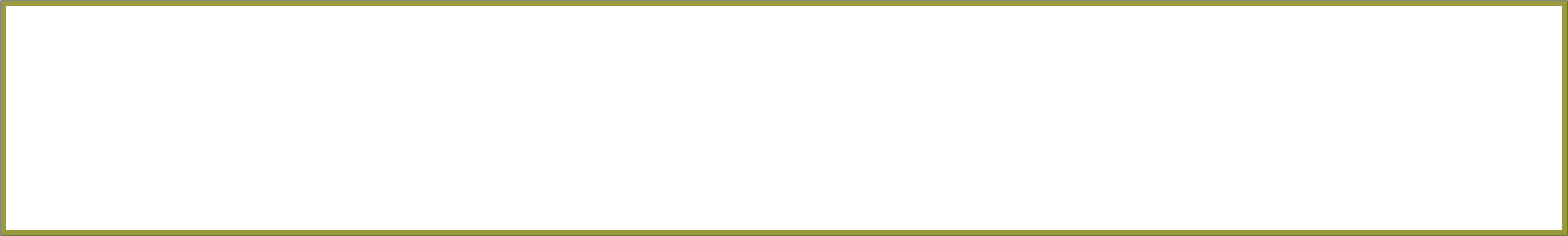 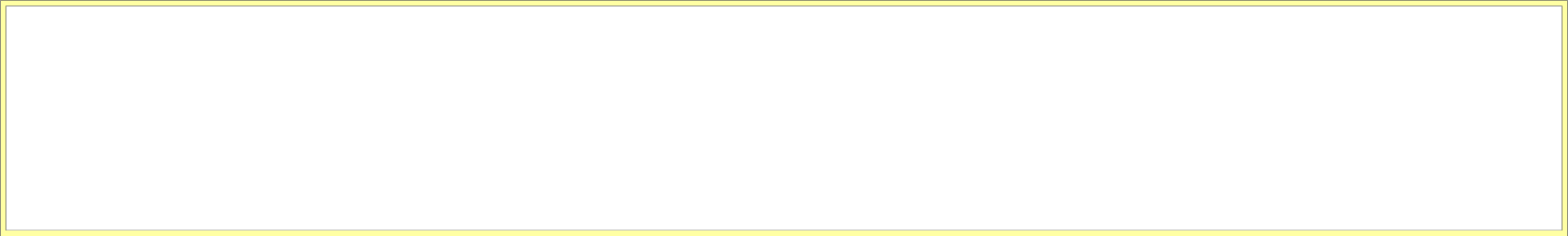 Recherche d’information
Le Web est devenu une ressource d’information  incontournable. Il utilise le protocole HTTP  (Hypertext Transfer Protocol) pour l’échange
d’information entre le logiciel client et le serveur.  Pour	accéder	aux	informations	en	ligne,	l’internaute
•
utilise un logiciel appelé " navigateur " (google  Chrome, Internet Explorer ou Mozilla Firefox par  exemple).
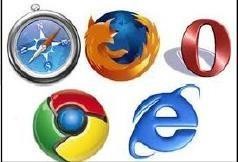 54
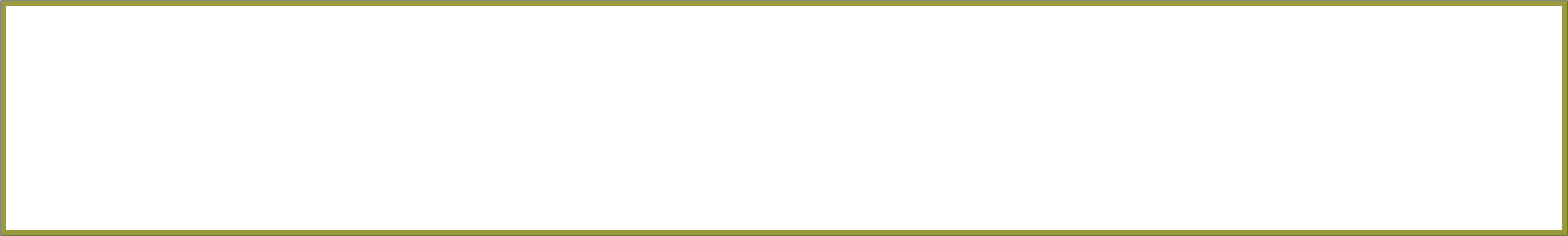 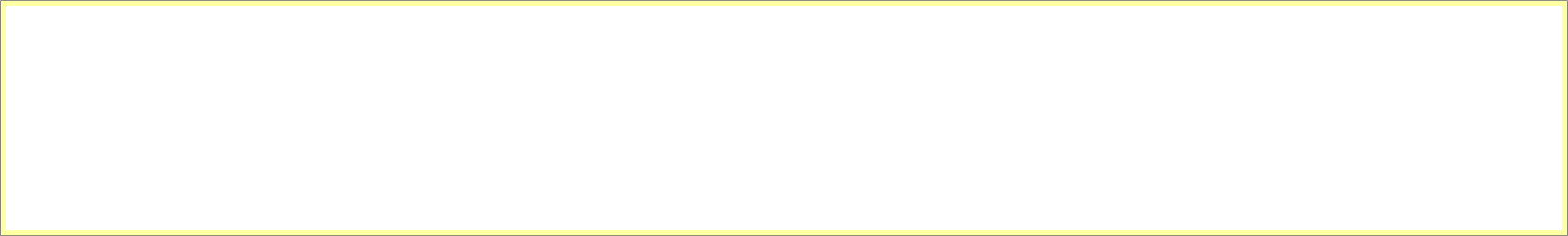 Recherche d’information
L’internaute indique l’URL d’un site Web.
Le navigateur émet une requête HTTP et le  site distant retourne l’information demandée  comme un document HTML.
Ce	document	HTML	est	interprété	par	le
le
navigateur	du	client	afin	d’afficher
résultat comme une page Web
55
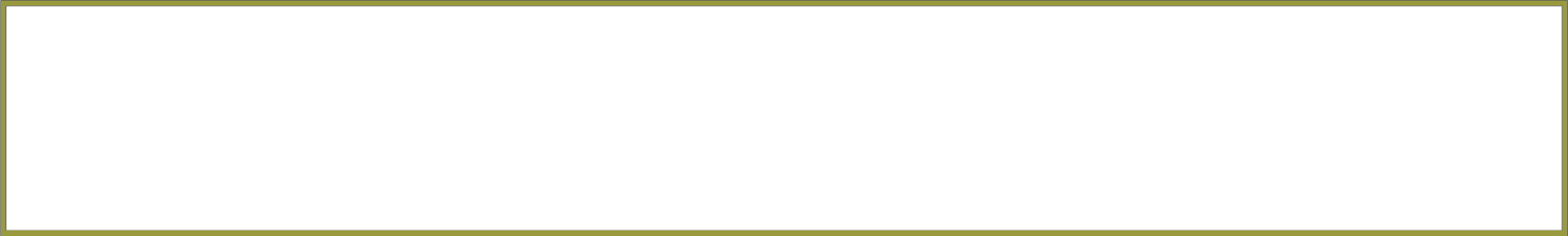 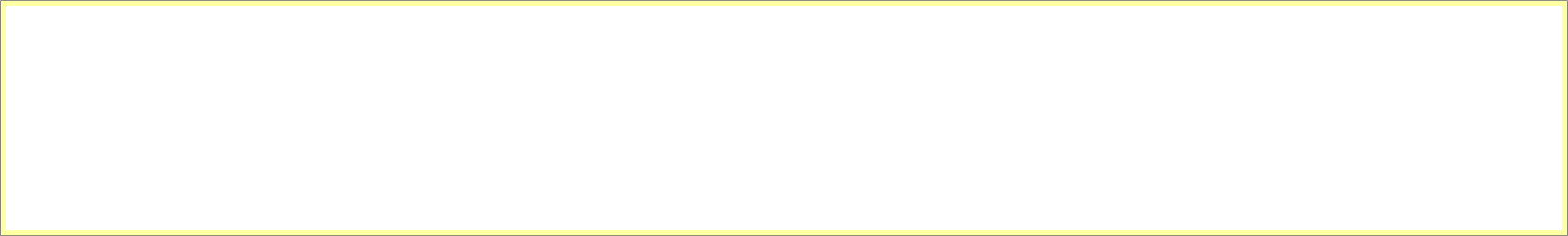 Recherche d’information
Le réseau Internet offre un contenu numérique  considérable.
La localisation d’un URL qui répond à nos besoins  passe le plus souvent par l’utilisation d’outils de  recherche de type "moteurs de recherche".
A une liste de mots clefs, le moteur de recherche  répond une liste de références à des sites et des  pages en relation, accessibles sous forme de liens  hypertexte.
56
Recherche d’information
Équation de recherche
La requête lancée par l’internaute ou bien l’équation de recherche est une suite de termes et opérateurs (booléen, troncature) formulée pour traduite une demande d’information.
Exemple :
L’équation : Je cherche des informations sur le vaccin de la grippe
Les termes sont : vaccin et grippe.
L’équation : je cherche la liste des patients diabétiques en Algérie ou Tunisie.
Les termes sont diabétique, Algérie et Tunisie. Dans ce cas, on doit utiliser les opérateurs  booléens et les parenthèses dans notre équation de recherche : Diabète ET (Algérie OU
Tunisie)
57
Outils de recherche
Plusieurs outils permettant de localiser la page web qui répond à nos besoins comme : les moteurs de recherche, les métamoteurs, les annuaires et les archives ouvertes
58
Moteurs de recherche :
Des robots (crawlers) explorent le web suivant les liens hypertextes, de page en page.
Les pages ainsi repérées sont indexées dans une base de données. Il propose généralement  deux modes de recherche : simple et avancée.
Les termes entrés par l'utilisateur dans la fenêtre « recherche » sont repérés dans les  pages indexées par le moteur.
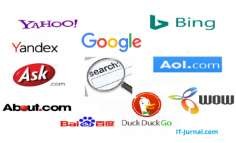 59
Recherche d’information
Lorsqu’un Internaute utilise un moteur de recherche, il saisit les mots clés décrivant sa requête ou  les pages qu’il recherche. Ensuite, le moteur de recherche interroge sa base de données pour chaque  mot clé qui répond avec une liste contenant les liens vers les pages adéquates. Enfin le moteur  affiche la liste des résultats à l’internaute.
60
Recherche d’information
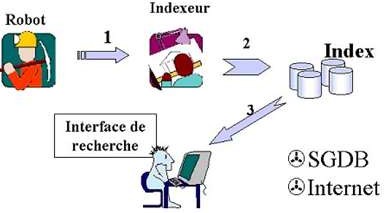 Figure 31. Fonctionnement d'un moteur de recherche.
61
Recherche d’information
Les difficultés rencontrées
Choix difficile des mots-clés,
Nombre de réponses (souvent énorme),
Problème du bruit : on obtient des pages qui n’ont rien à voir avec notre recherche,
Problème des doublons : on obtient plusieurs fois les mêmes pages dans la liste des  réponses,
62
Recherche d’information
Méta-moteurs :
Un métamoteur interroge simultanément plusieurs  moteurs de recherche vue que les moteurs n’indexent pas les mêmes pages. Il va retrier les résultats ainsi retournés, en  supprimant les doublons. Exemple : dogpile, ixquick, yippy, seek......
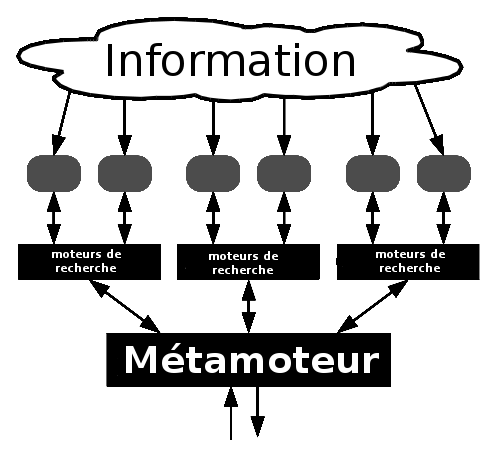 63
Quelques métamoteurs● Teardrop, un logiciel java pour toutes les plateformes● Ixquick, un métamoteur de la société Surfboard Holding BV, qui ne conserve pas lesadresses IP des utilisateurs● Startpage, (de la même société que Ixquick, mais limité aux résultats de Google etoffrant plus de possibilités dans la page des recherches avancées (comparer celle deIxquick et celle de Startpage)● Mamma.com, un métamoteur● Seek.fr, un métamoteur francophone● Kelseek, un métamoteur francophone● NeoSharing, un métamoteur de recherche de direct download, par hébergeur ou par forum
64
Annuaires :
Les annuaires sont un classement des sites web en catégories et sous catégories fait par des spécialistes. La navigation se fait en parcourant l'arborescence du site, ou par une recherche  dans l'index. Exemple : http://www.dmoz.org/	http://dir.yahoo.com/
65
Affiner les recherches sur le Web
Vous pouvez utiliser des symboles ou des mots dans votre recherche pour obtenir des résultats plus précis.
La recherche Google ignore généralement les signes de ponctuation qui ne font pas partie d'un opérateur de recherche. 
N'insérez pas d'espace entre le symbole/mot et votre terme de recherche. Par exemple, la recherche site:lemonde.fr fonctionne, mais pas la requête site: lemonde.fr. 

Affiner les recherches d'images
Recherche avancée globale
Accédez à Recherche avancée d'images. 
Utilisez des filtres tels que la région ou le type de fichier pour affiner les résultats. 
En bas, cliquez sur Recherche avancée. 

Rechercher une taille d'image exacte
Ajoutez le texte imagesize:widthxheight juste après l'objet de votre recherche. Veillez à ajouter les dimensions en pixels.
Exemple : imagesize:500x400
66
Techniques de recherche courantes

Rechercher un terme sur les réseaux sociaux
Insérez un @ devant un mot pour le rechercher sur les réseaux sociaux. Exemple : @twitter.
Rechercher un prix
Insérez $ devant un nombre. Exemple : appareil photo 400€.
Rechercher un hashtag
Insérez # devant un mot. Exemple : #throwbackthursday
Exclure des mots de votre recherche
Insérez - devant un mot à exclure. Exemple : vitesse jaguar -voiture
Rechercher une correspondance exacte
Mettez un mot ou une expression entre guillemets. Exemple : "plus haut bâtiment".
67
Rechercher dans une plage de nombres
Insérez .. entre deux nombres. Exemple : appareil photo 50€..100€
Associer des recherches
Insérez OR entre deux requêtes de recherche. Exemple : marathon OR course.
Rechercher un site spécifique
Insérez site: devant un site ou un nom de domaine. Exemple : site:youtube.com ou site:.gov.
Rechercher des sites associés
Insérez related: devant une adresse Web que vous connaissez déjà. Exemple : related:lemonde.fr.
Consulter la version en cache d'un site proposée par Google
Insérez cache: devant l'adresse du site.
68
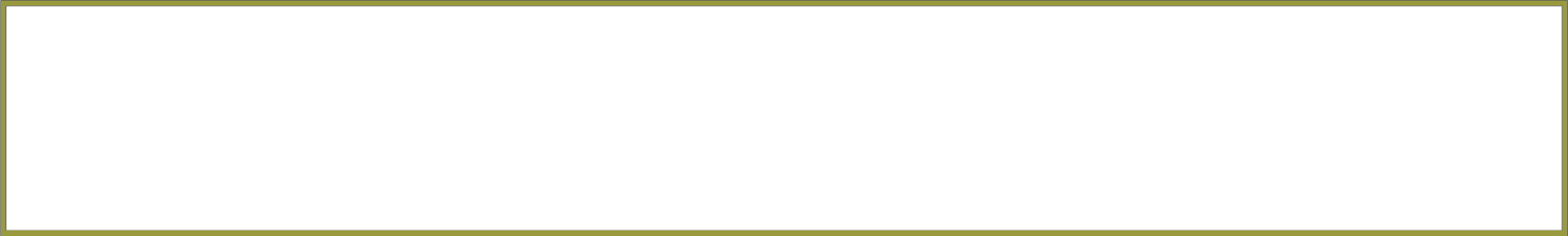 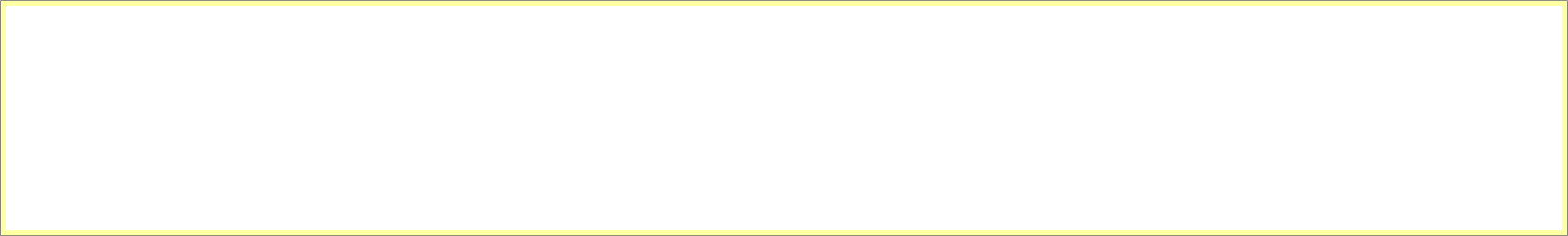 Les forums de discussion
Les forum de discussion permettent aux  internautes de discuter de divers thèmes sur  des serveurs internet (serveur News), en  temps différé et sans besoin de connaître les  références des participants.
Un forum de discussion est un espace Web
à	différentes
dynamique	permettant  personnes de communiquer.
69
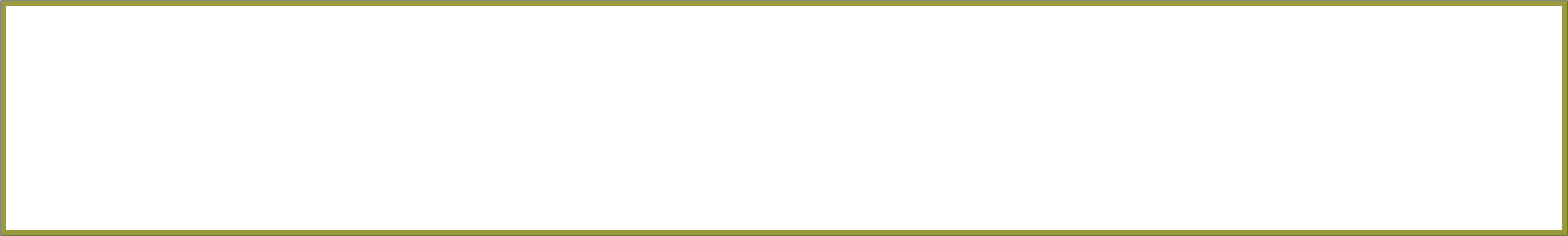 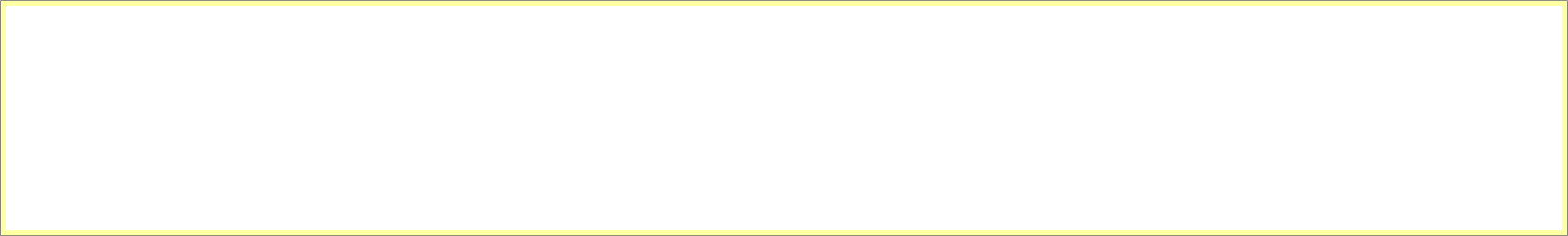 Commerce électronique
Depuis	1995,	le	Web	est	utilisé	pour	faire  du commerce électronique (e-commerce).
Des	sociétés	comme	Amazon.com	mettent  leurs		produits		en	vente	sur	un	serveur,	le
consommateur	y
recherche  commande,
ce	qui  envoie		le
l’intéresse,	puis
numéro	de	sa	carte	de	crédit,	et	reçoit	la  marchandise.
70